Workshop on Muon Science Technology and Industry (MELODY 2023)
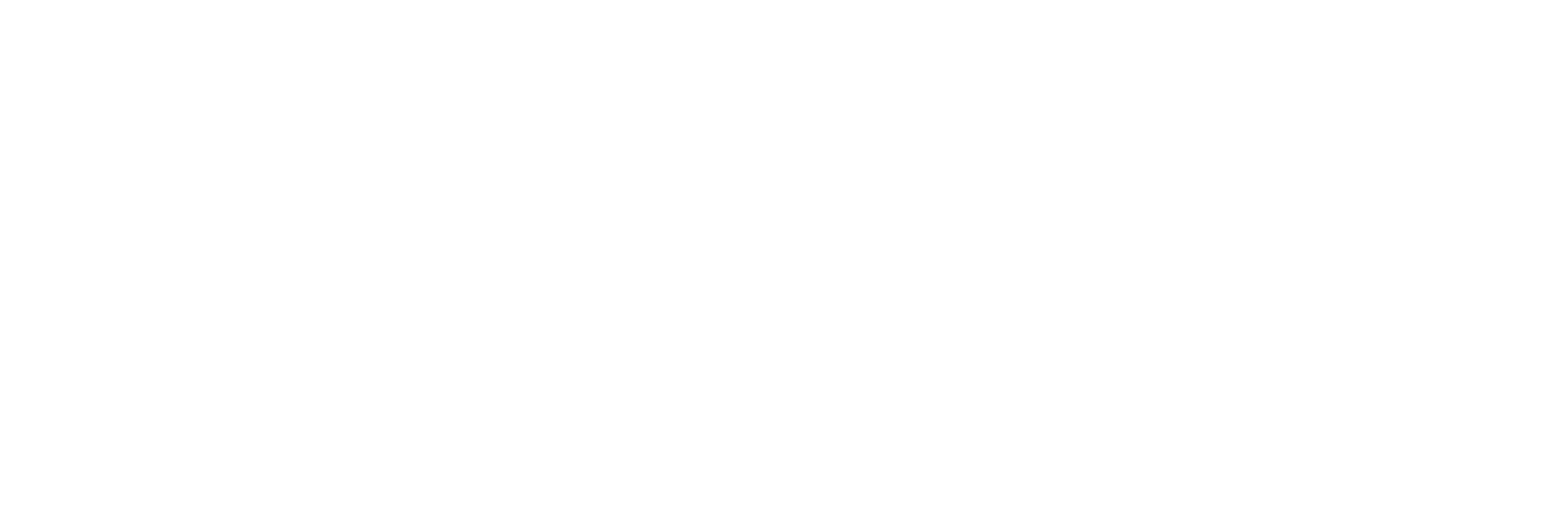 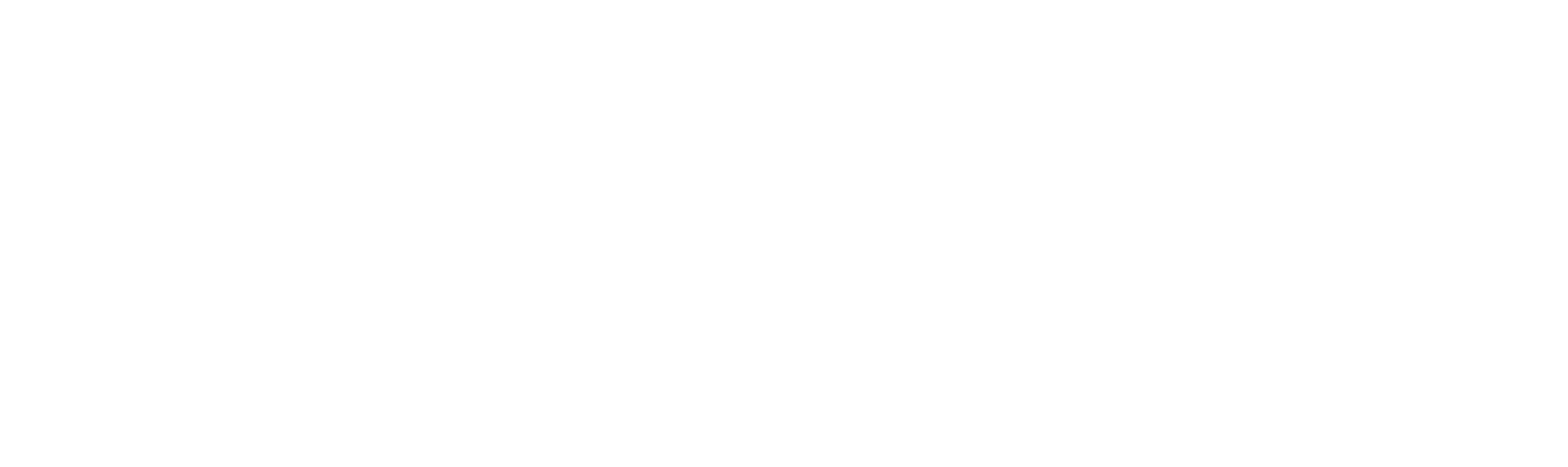 μSR study on the magnetic frustrated systems with triangular lattice and honeycomb lattice
Gaoting Lin
Jie Ma’s group
2023-11-05
[Speaker Notes: Good morning, everyone. Firstly, thank you very much to the conference team! As a user of uSR, I’m very glad to introduce my some works about the uSR study on the magnetic frustrated systems with triangular lattice and honeycomb lattice.]
02
章节
目录
1) Magnetic geometrical frustration and QSL
2) Kitaev QSL and Na2Co2TeO6
References: The Innovation 4, 100484, (2023); Nat. Commn. 12, 5559, (2021); Nat. Phys. In review, (2022) DOI: https://doi.org/10.21203/rs.3.rs-2034295/v1.
03
μSR study on QSL candidates
CONTENTS
Summary
01
Introduction
1) PRB 106, 085115 (2022):  μSR on NaYbSe2
2) Unpublished: μSR on Na2Co2TeO6
[Speaker Notes: The main content of the report is divided into the following parts. When it comes to QSL, maybe we need to introduce the understanding of quantum magnetism and frustration. I also use this as a starting point to introduce the topic of today's report. Based on our uSR and neutron scattering experimental results, I will introduce the magnetic ground state of NCTO, a possible multi-domain zigzag antiferromagnetic order at zero field. Finally, summarize the research results.]
Quantum magnetism and magnetic geometrical frustration
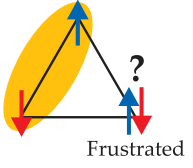 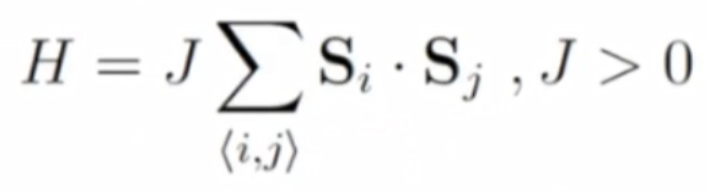 Ising interaction in triangular lattice
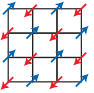 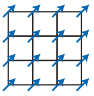 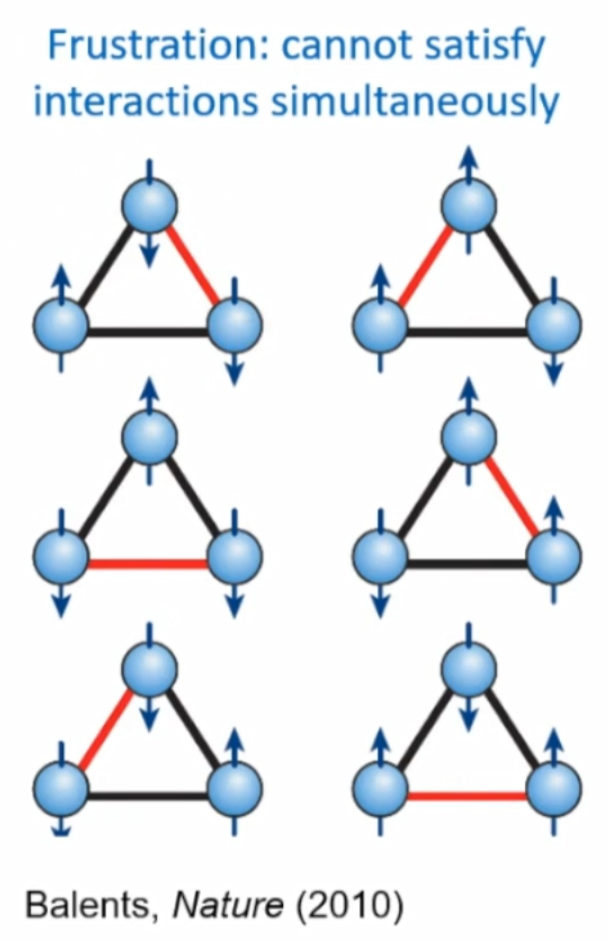 J < 0
J > 0
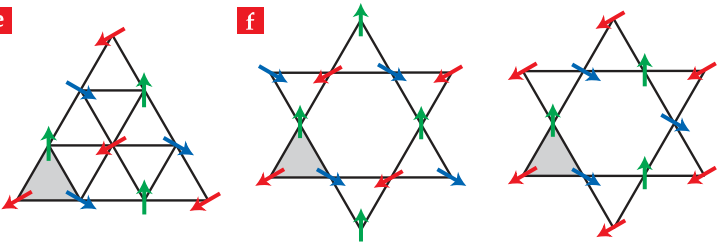 120° AFM order
Takashi Imai and Young S. Lee, Physics Today 69, 30 (2016)
[Speaker Notes: We know, in a non-frustrated cubic lattice, when considering only the nearest neighbor interaction and hosting Ising type exchange, the material will exhibit magnetic order when the temperature is down to phase transition temperature, as shown in the two classical ferromagnetic and antiferromagnetic orders.
If the Ising type spin arrangement exhibits significant antiferromagnetic exchange interaction in triangular lattice, the three nearest neighbor spins will compete. when the spins of two lattice points is antiparallel arrangement, the spins on the third lattice point will show various forms of combinations, which may exhibit highly degenerated ground states. This will induce magnetic geometric frustration, thereby the ground state may present some novel quantum phenomena. Of course, it is also possible to have a 120 degree antiferromagnetic order similar to the one shown in the figure.]
Quantum spin liquid (QSL)
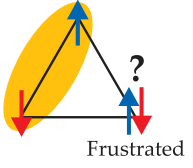 Singlet
Ising interaction in triangular lattice
Three characters:
1) No long-range order;
2) Fractional excitations;
3) Long-range quantum entanglement; 
4) Beyond the conventional Landau paradigm for phase transitions and spontaneous symmetry breaking.
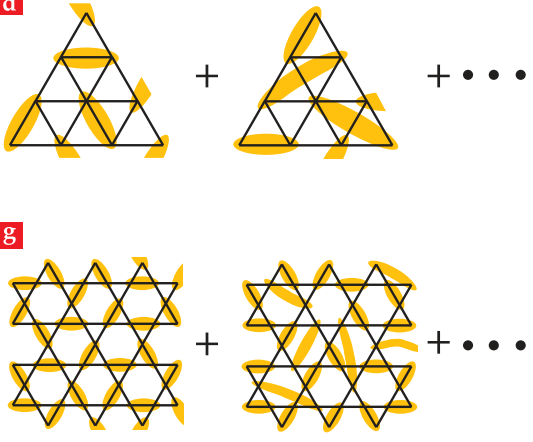 Applications:
1) Understanding the mechanism of high-T superconductivity;
2) Fractional excitations for topological quantum computing.
Gaoting Lin and Jie Ma, The Innovation 4, 100484, (2023);
Takashi Imai and Young S. Lee, Physics Today 69, 30 (2016).
[Speaker Notes: Having strong geometric frustration and presenting strong quantum fluctuations will lead to the behavior of quantum spin liquid in the ground state. QSL was first proposed by Anderson as a resonant valence bond model. After half a century of development, the current understanding of QSL is still based on this pattern. QSL has the following characteristics: 1) No long-range order; 2) Fractional excitations; 3) Long-range entanglement; 4) Beyond the conventional Landau paradigm for phase transitions and spontaneous symmetry breaking. The potential applications will help to understand the mechanism of high-T superconductivity and promote the development of topological quantum computing.]
How to identify a QSL?
Thermal conductivity
Neutron scattering
Heat capacity
μSR
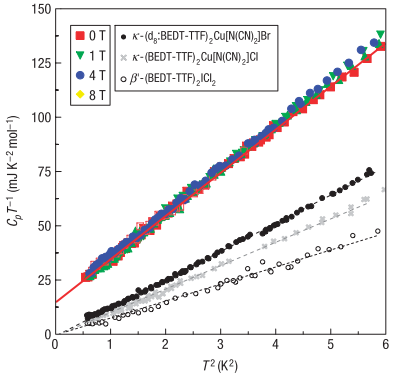 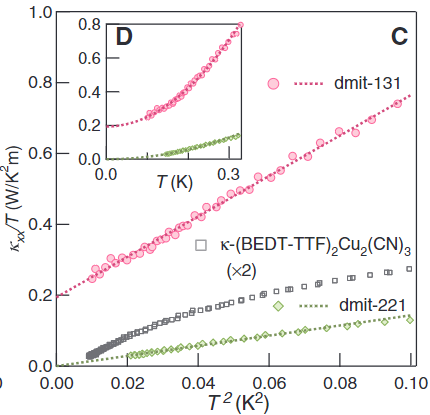 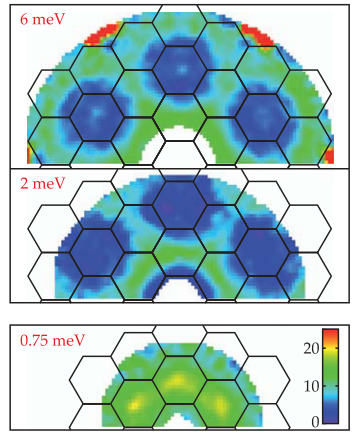 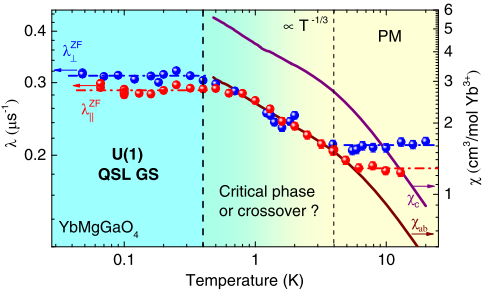 κ-(BEDT-TTF)2Cu2(CN)3
YbMgGaO4
PRL 117, 097201 (2016)
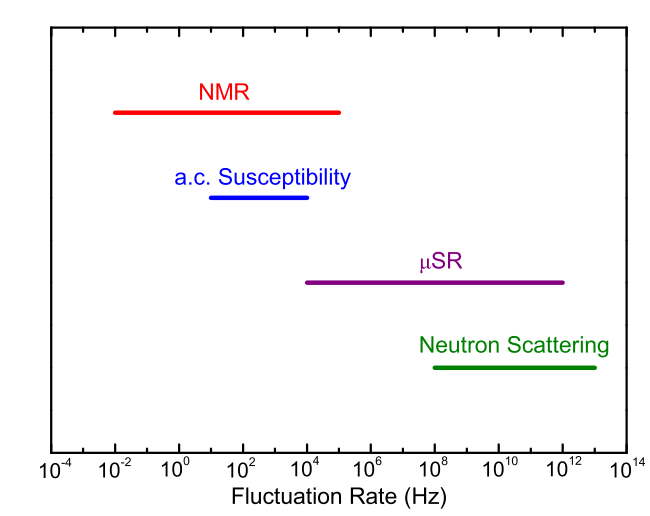 Nat. Phys. 4, 459 (2008).
Science 328, 1246 (2010).
ZnCu3(OD)6Cl2
Nature 492, 406 (2012).
[Speaker Notes: Usually, the macroscopic measurements of magnetic susceptibility, thermal conductivity, and specific heat are traditional techniques for distinguishing whether a QSL phase exists. Furthermore, the microscopic probes that are sensitive to the local magnetism, for example, muon spin relaxation (µSR) and nuclear magnetic resonance (NMR).  As shown examples, the power-law linear dependent behavior from heat capacity and thermal conductivity, the continuum excitations from inelastic neutron scattering, and the temperature-independent plateaus from the uSR, all these observations indicate the QSL states. The different fluctuations rates indicate the mutual verification of various experimental observations will be more helpful to identify possible QSL ground state.]
QSL candidates in two-dimension system
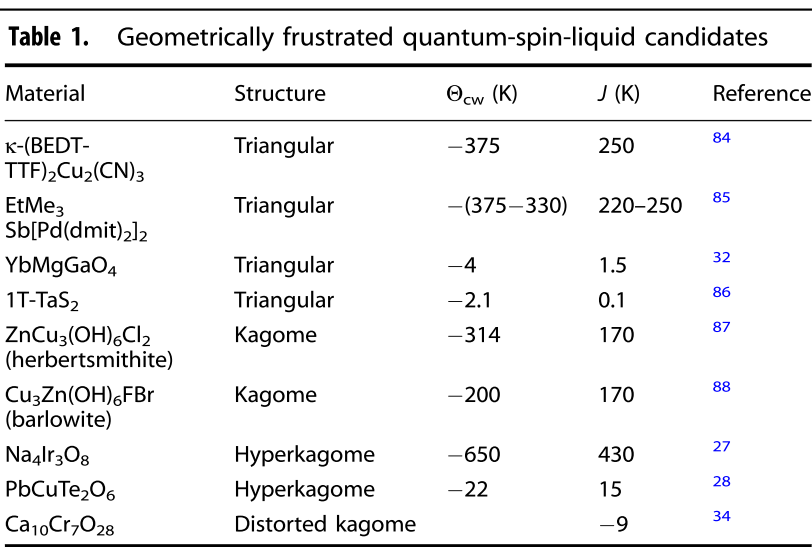 Jinsheng Wen et al., npj Quantum Materials 4, 12 (2019)
Note: NaYbO2, two-dimensional triangular Dirac spin liquid, M. M. Bordelon et al., Nat. Phys. 15, 1058 (2019).
         NaYbSe2, two-dimensional triangular spinon fermi surface spin liquid, Peng-Ling Dai et al., PRX 11, 021044 (2021).
[Speaker Notes: In fact, in two-dimension QSL candidates, researchers have find many potential QSL candidates，as shown in the label. In addition, Recently, there has been extensive research on the family of ytterbium systems without magnesium/gallium site disorder.]
QSL candidates in two-dimension system: YbMgGaO4 (YMGO)
(a) QSL’ evidences:

Cm ≈ T0.7,below ≈2K,suggesting gapless low-energy spin excitations;
the 𝜇SR spectra show no spin freezing down to 48 mK with robust dynamics and strong (zero-point) quantum fluctuations;
Continuous spin excitations.

(b) Evidences against QSL:

AC susceptibility measurements, which show strong frequency-dependent peaks around 0.1K, characteristic of a spin glass
Thermal conductivity indicates no contribution from magnetic excitations.
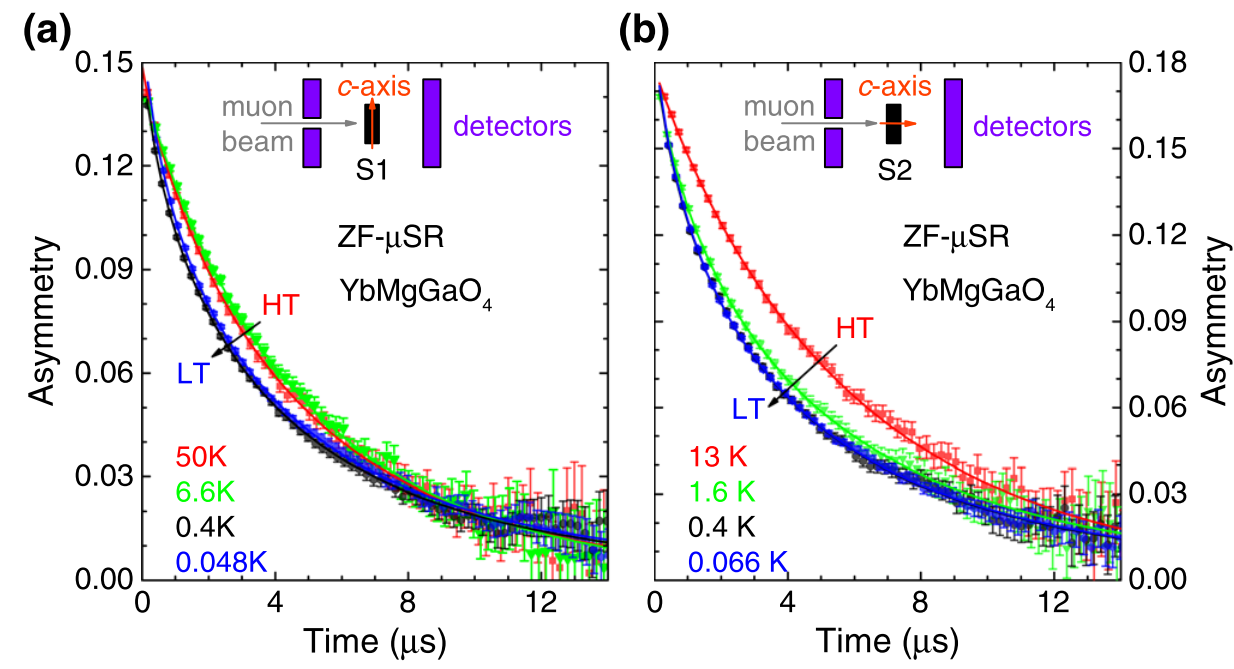 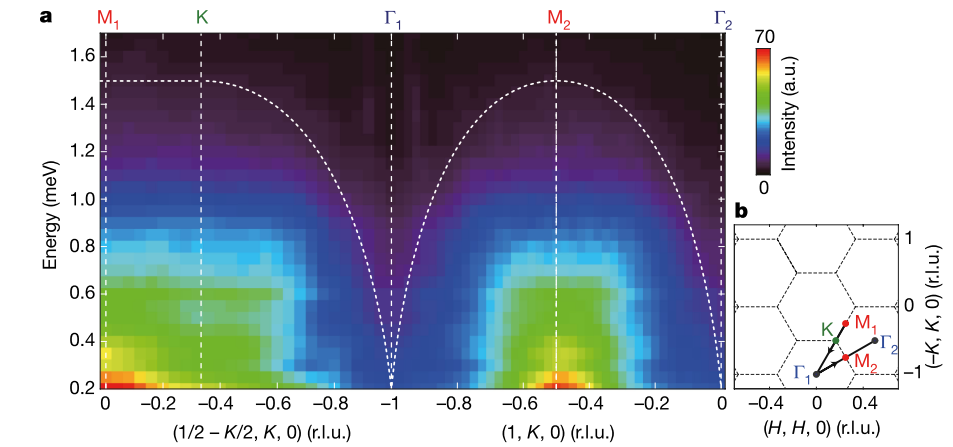 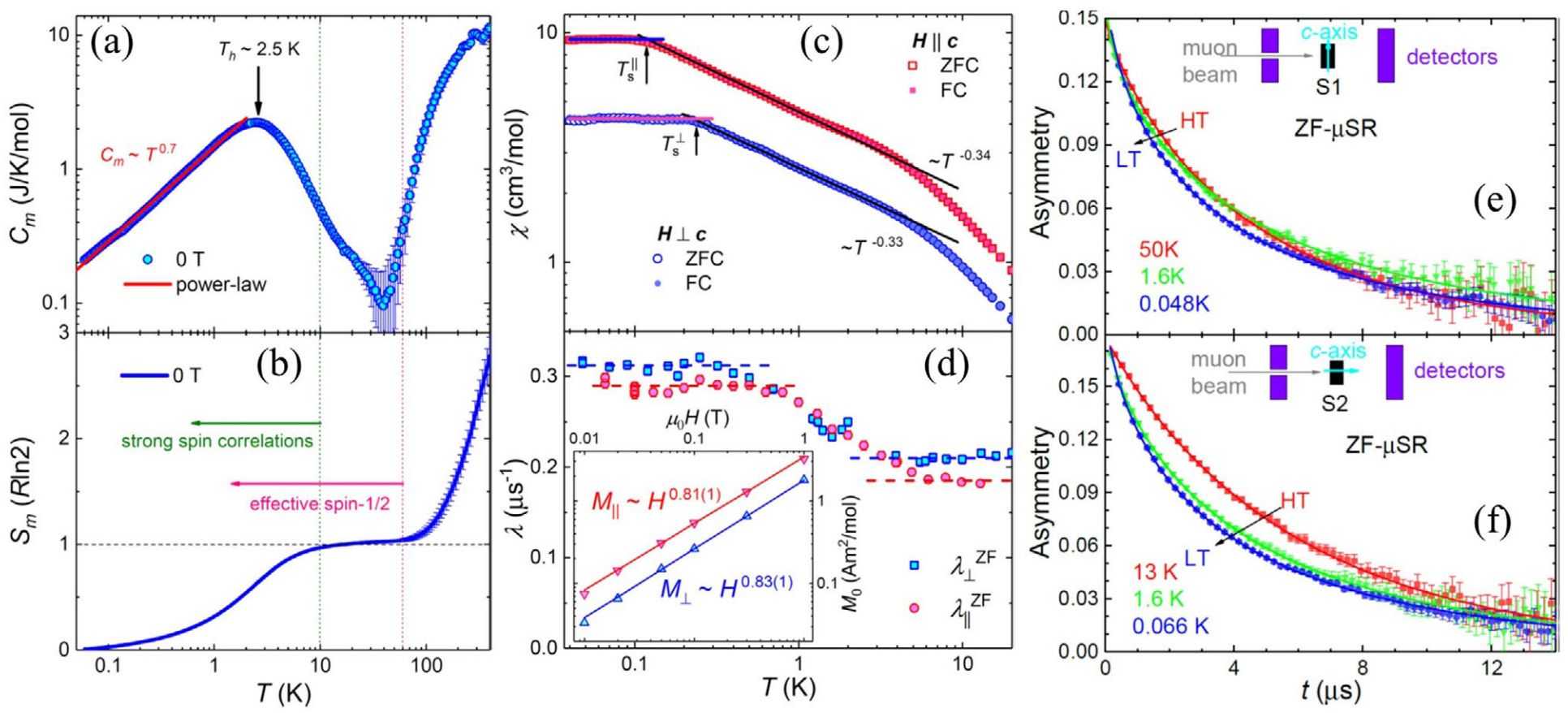 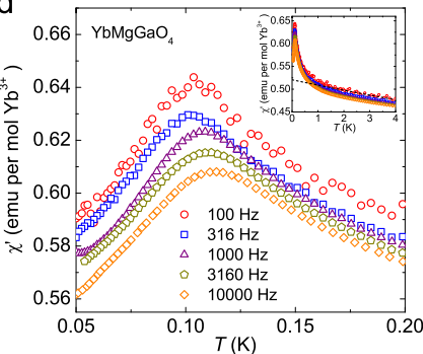 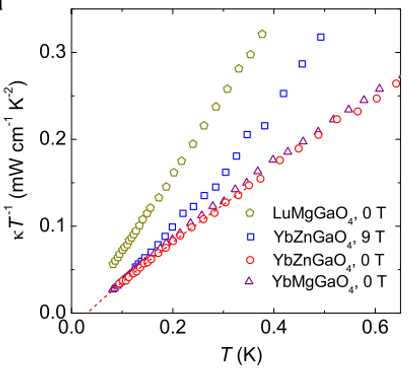 Yuesheng Li, PRL 117, 097201 (2016)
Yao Shen et al., Nature 540, 559 (2016);
Yuesheng Li, Adv. Quantum Technol., 1900089 (2019);
Jinsheng Wen et al., npj Quantum Materials 4, 12 (2019).
[Speaker Notes: As 2D promising QSL candidates, YMGO has the large-size single crystals, which meets the requirements of various experimental technologies. As shown in the picture, magnetic specific heat shows the linear-temperature-dependence behavior; the 𝜇SR spectra show no spin freezing down to 48 mK with robust dynamics and strong quantum fluctuations; Continuous spin excitations can be observed by INS. These experimental observations indicate the possible QSL ground state in YMGO. However, AC susceptibility measurements show strong frequency-dependent peaks around 0.1K, indicating feature of a spin glass; Thermal conductivity indicates no contribution from magnetic excitations. These experimental observations are against QSL. Why? These differences may be originated from the nonmagnetic magnesium/gallium site disorder of intrinsic issues.]
μSR study of NaYbSe2 (NYS) using the MuSR spectrometer at ISIS
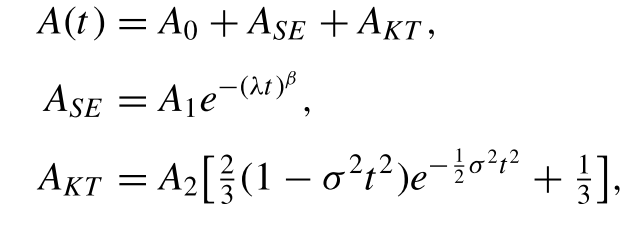 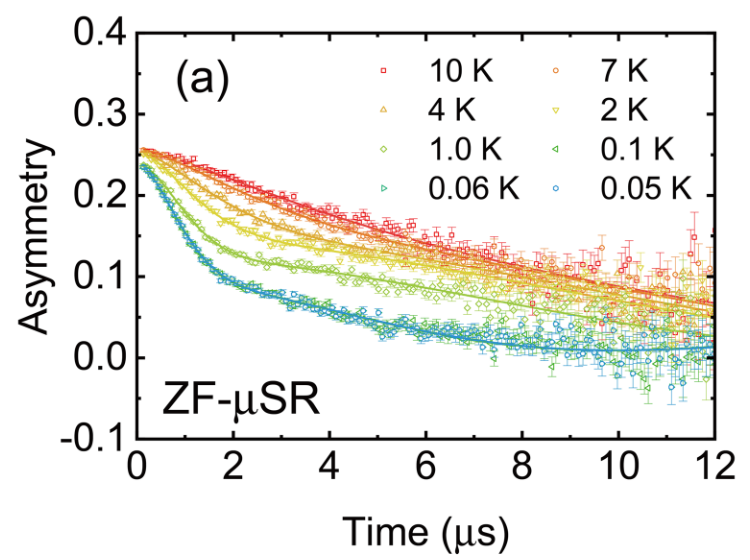 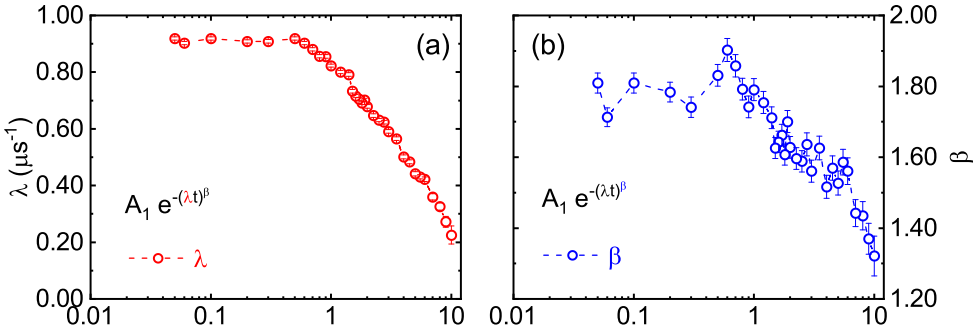 No oscillation is seen in the ZF-μSR spectra down to 50mK;
No spin-glass-like freezing
Both λ and β go up to a plateau below 0.3 K, indicating the emergence of a stable magnetically disordered QSL ground state.
Zheng Zhang, …, Jie Ma, PRB 106, 085115 (2022)
[Speaker Notes: Another 2D representative QSL candidates, NYS has a simpler structure and avoids the issue of magnesium/gallium site disorders. In NYS, Our group also observe some QSL evidences by the uSR, supporting the magnetic disordered state with strong quantum fluctuations.]
QSL candidates in two-dimension system: NaYbSe2 (NYS)
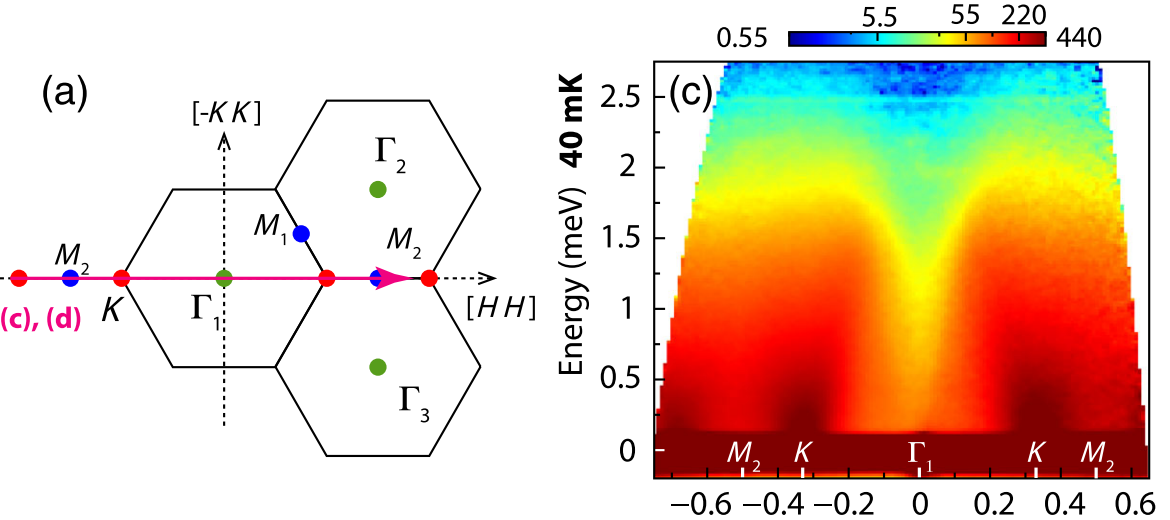 (a) QSL’s evidences:
Cm/T (<0.5 K) is almost a constant, indicating the spinon Fermi surface spin liquid;
the 𝜇SR spectra show no spin freezing with robust dynamics and strong quantum fluctuations;
Continuous spin excitations by INS.
NMR indicates the coexistence of short-range magnetic order and QSL

(b) Evidences against QSL:
Thermal conductivity indicates no contribution from magnetic excitations.
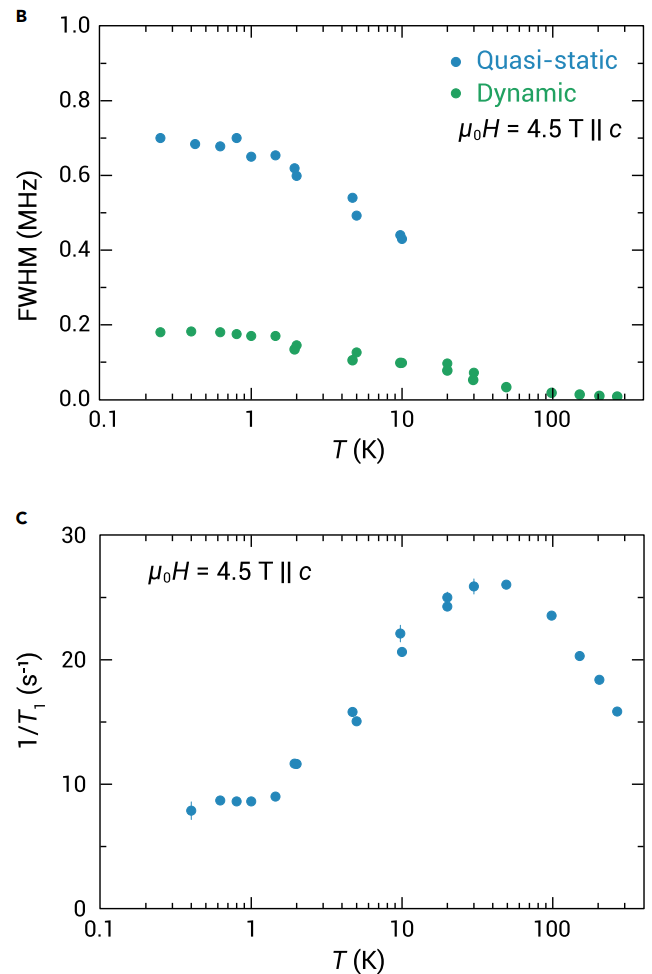 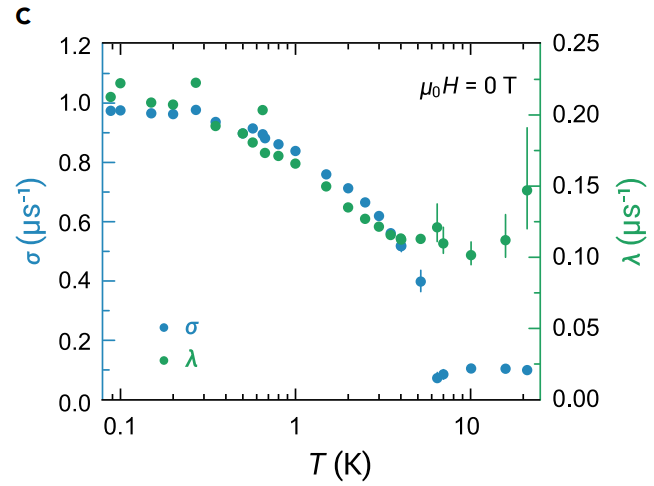 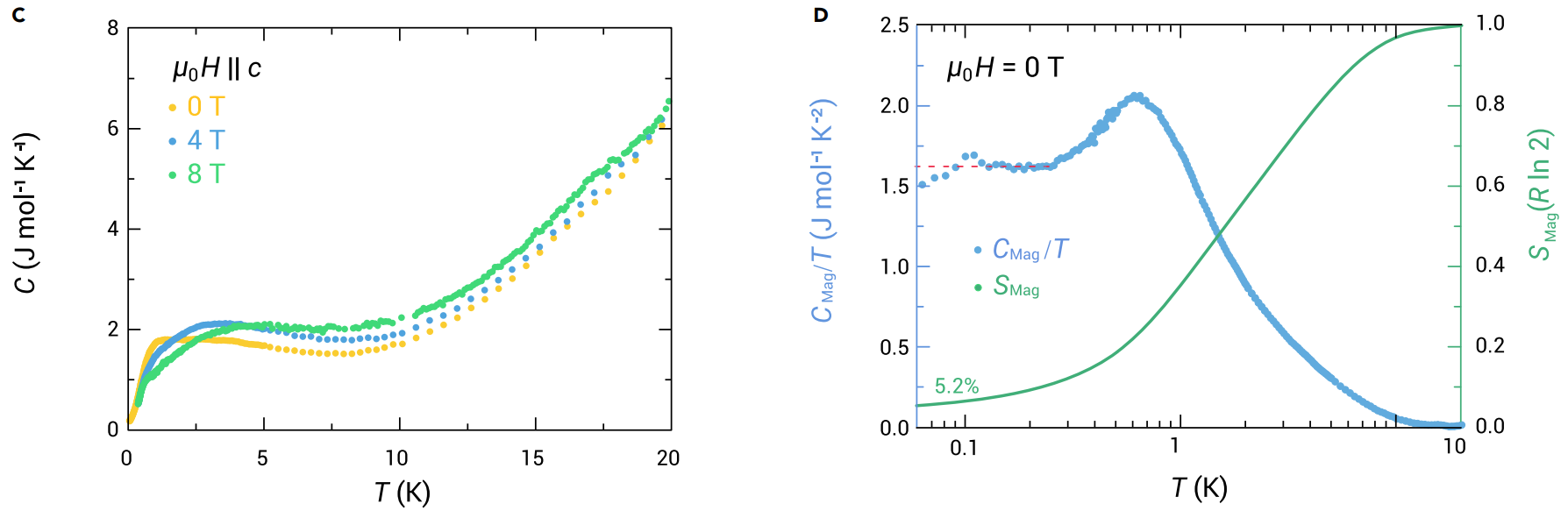 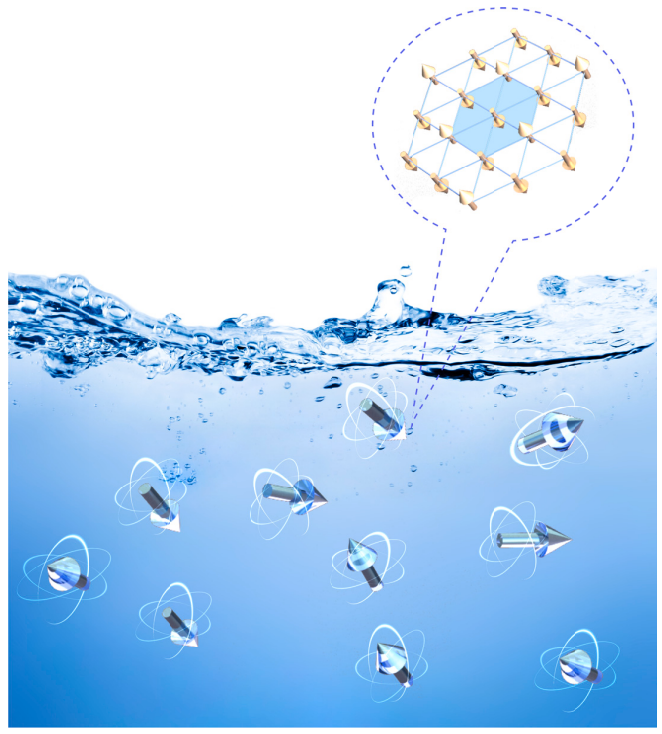 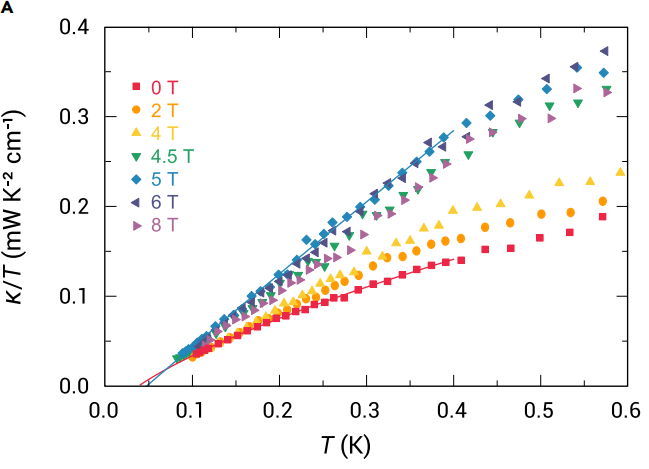 Peng-Ling Dai et al., PRX 11, 021044 (2021);
Zihao Zhu et al., The Innovation 4, 100459 (2023).
[Speaker Notes: Different to YMGO, NYS shows the spinon Fermi surface spin liquid confirmed by the INS, uSR, and NMR. However, thermal conductivity indicates no contribution from magnetic excitations. Zihao Zhu etc think that the ground state of NaYbSe2 can be regarded as a mixed state with both QSL and fluctuating short-range ferrimagnetic droplets.]
Is there a pure QSL?
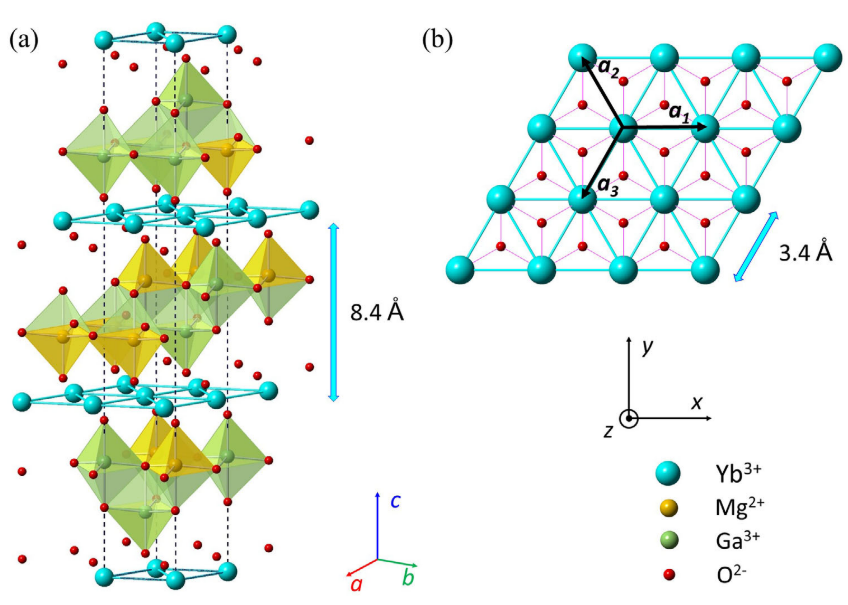 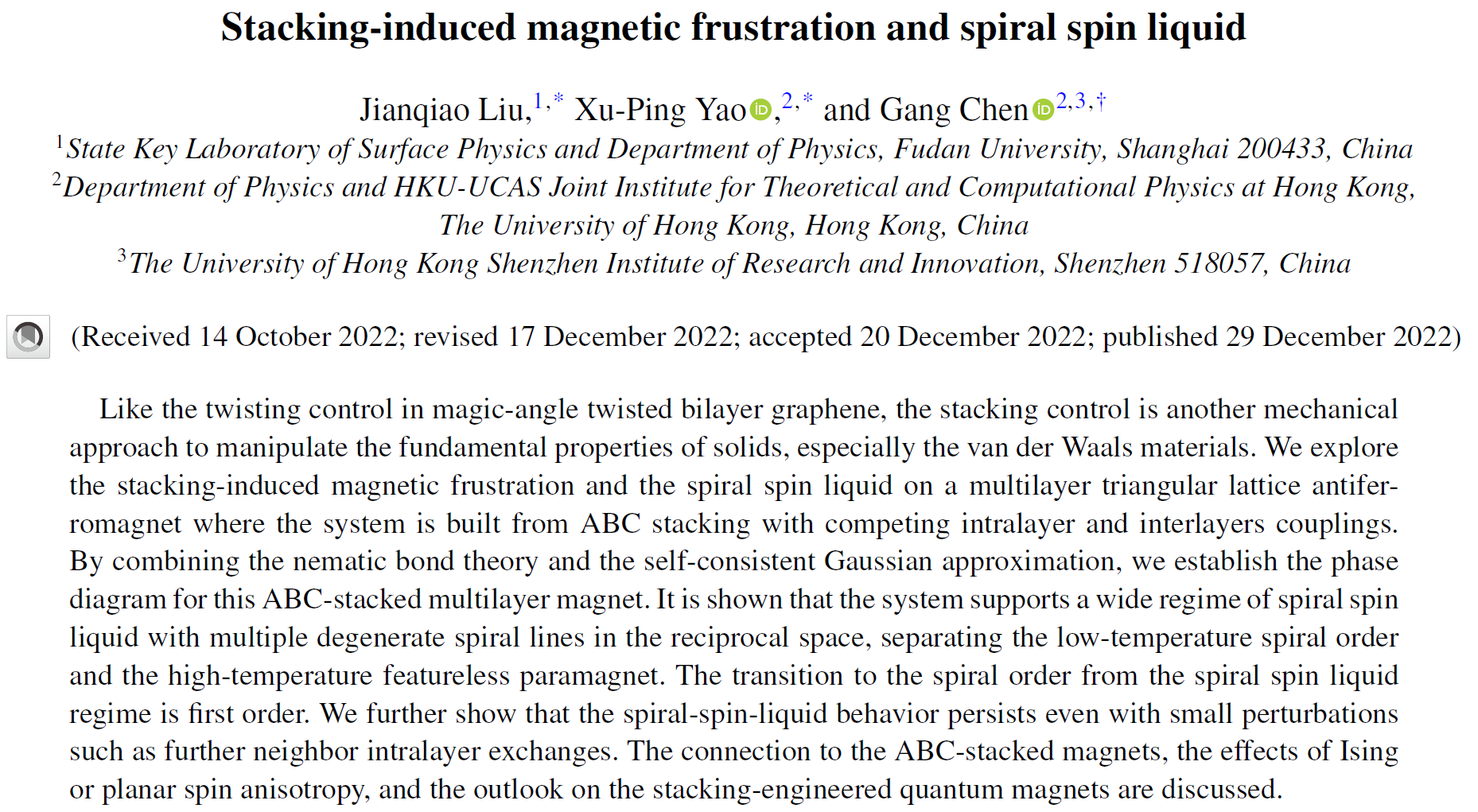 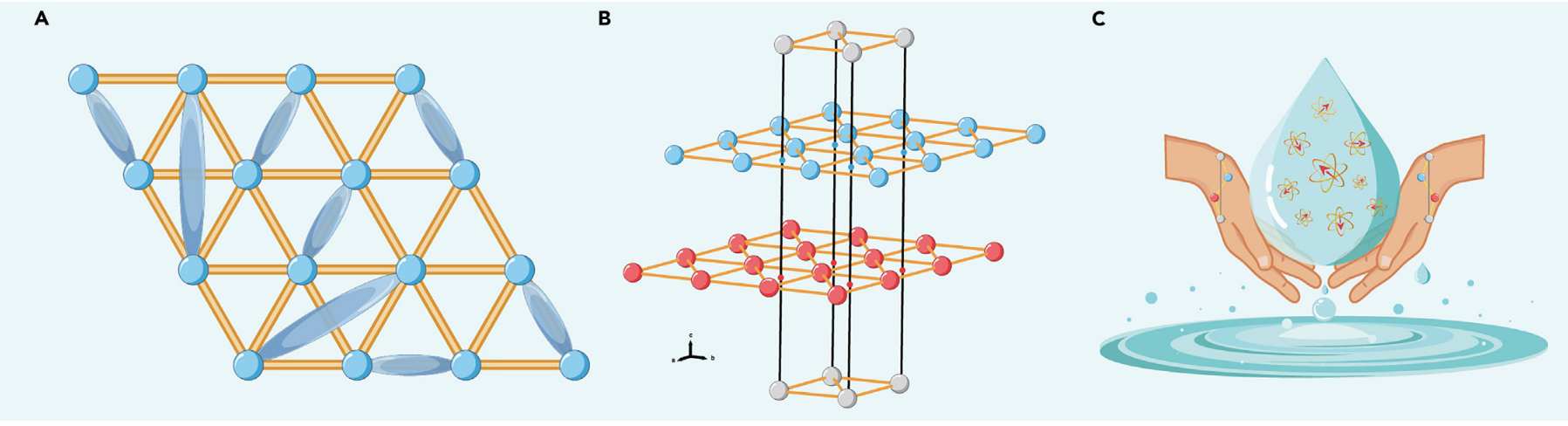 In conclusion, the small spins, little structure disorder and defect, strong geometrical frustration, and so on are still necessary reference criteria for finding promising QSL candidate materials.
Yuesheng Li, Adv. Quantum Technol., 1900089 (2019);
Gaoting Lin and Jie Ma, The Innovation 4, 100484, (2023).
[Speaker Notes: Noted that such a proposal may be also attributed to the intrinsic ABC-stacking with the possibility of chirality that results in the stacking-induced magnetic frustration from the theory suggestions.
Indeed, the structural disorder is inevitable for a real QSL material, and the uncertainties due to the lattice defect make the extraction of the intrinsic ground state complicated and unpredictable. In material searching, the small spins, little structure disorder and defect, strong geometrical frustration, and so on are still necessary reference criteria for finding promising QSL candidate materials. Experimentally, the realization of QSLs still faces enormous challenges. If a real QSL compound is identified, it will greatly promote the development of quantum computer and high-temperature superconductors.]
Kitaev model
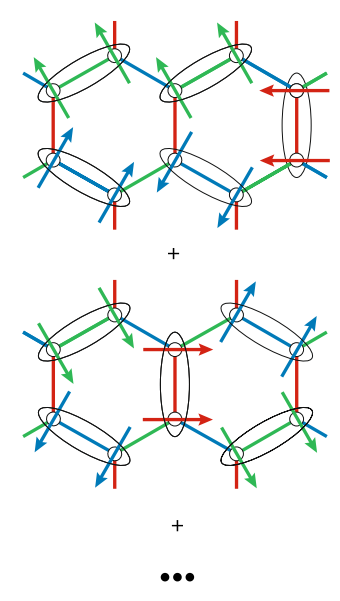 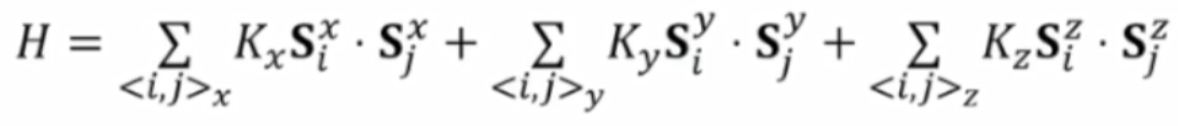 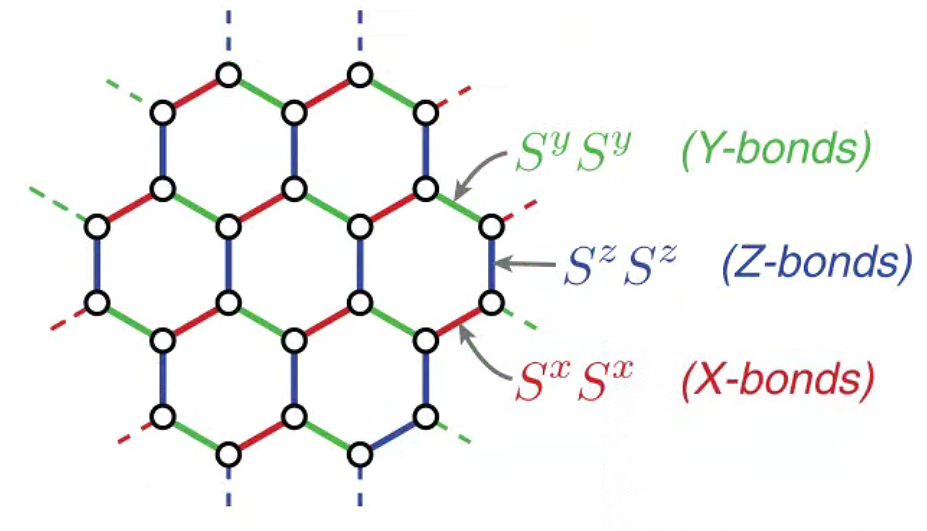 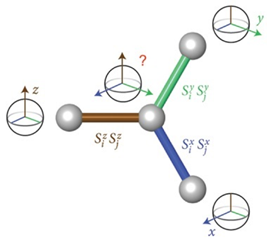 Simon Trebst and Ciarán HickeyPhysics Reports 950, 1 (2022)
Hidenori Takagi, et al., Nat. Rev. Phys. 1, 264 (2019)
Alexei Kitaev, Annals of Physics 321, 2 (2006)
Stephen M Winter et al., J. Phys.: Condens. Matter 29, 493002 (2017)
[Speaker Notes: At present, although our vision of finding an ideal QSL candidate through such intensive and unremitting theoretical and experimental efforts has not yet been realized, this field has been substantially advanced. Such as the Kitaev model, an exactly solvable spin model that features a topological QSL ground state. Based on the Hamiltonian, in such a honeycomb lattice, a magnetic ion is surrounded by three nearest neighbors, and we name these three bonds as X-bond, Y-bond, and Z-bond. When there is the Ising anisotropic exchange interaction. The spin of the central ion will not know how to arrange, leading to frustration. In this case, the ground state is expected to be QSL ground state. A QSL ground state with ferromagnetic Kitaev interaction is shown in the figure.]
Realization of Kitaev model in real materials
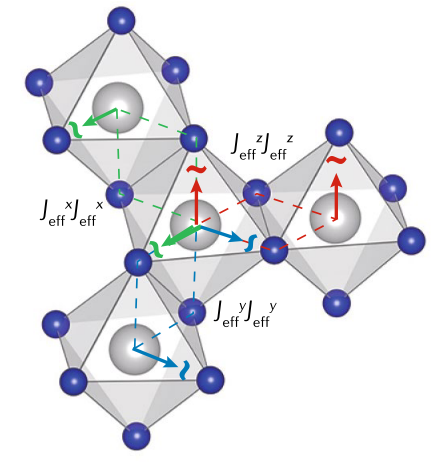 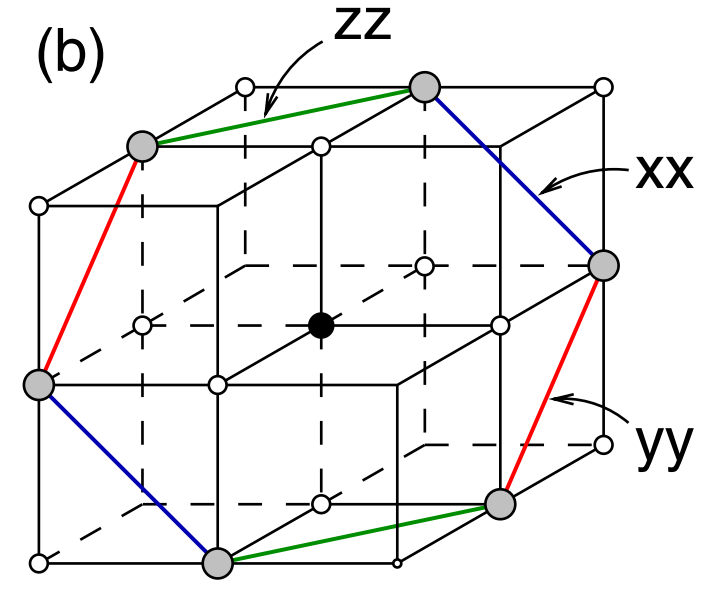 The essential prerequisites:
The magnetic ions have spin–orbital entangled, Kramers degenerate ground states;
The magnetic ions arranged on a suitable lattice, with the two-dimensional (2D) honeycomb lattice being the simplest example;
Predominance of the Kitaev exchange interaction K over other terms like Heisenberg J or anisotropic exchange Γ
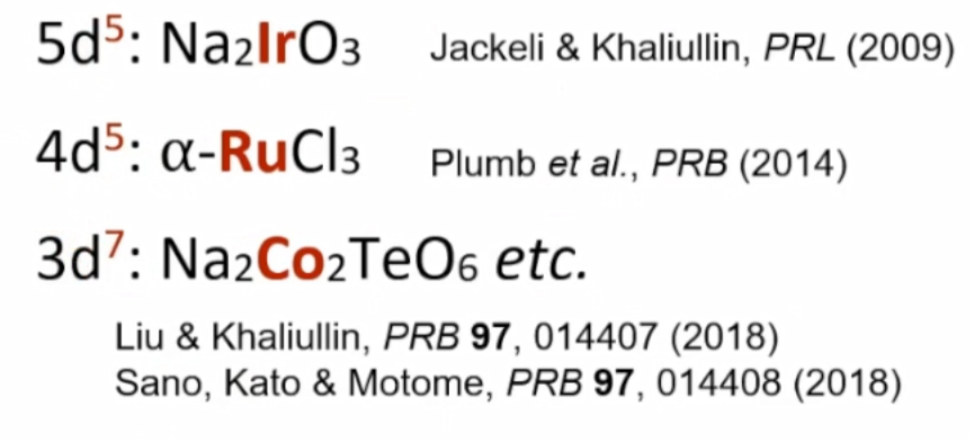 G. Jackeli1 and G. Khaliullin, PRL 102, 017205 (2009);
Gaoting Lin, et al., Nat. Commn. 12, 5559 (2021);
Kim, et al., J. Phys.: Condens. Matter 34, 023001 (2022)
Simon Trebst and Ciarán Hickey, Physics Reports 950, 1 (2022)
Hidenori Takagi, et al., Nat. Rev. Phys. 1, 264 (2019)
[Speaker Notes: After more than ten years of development, some possible candidate materials have been found in this system, and these materials can be found from 5d to 3d transition metal compounds. In fact, the essential prerequisites as follow: The magnetic ions have spin–orbital entangled, Kramers degenerate ground states; The magnetic ions arranged on a suitable lattice, with the two-dimensional (2D) honeycomb lattice being the simplest example; Predominance of the Kitaev exchange interaction K over other terms like Heisenberg J or anisotropic exchange Γ.]
Generalized Heisenberg–Kitaev mode
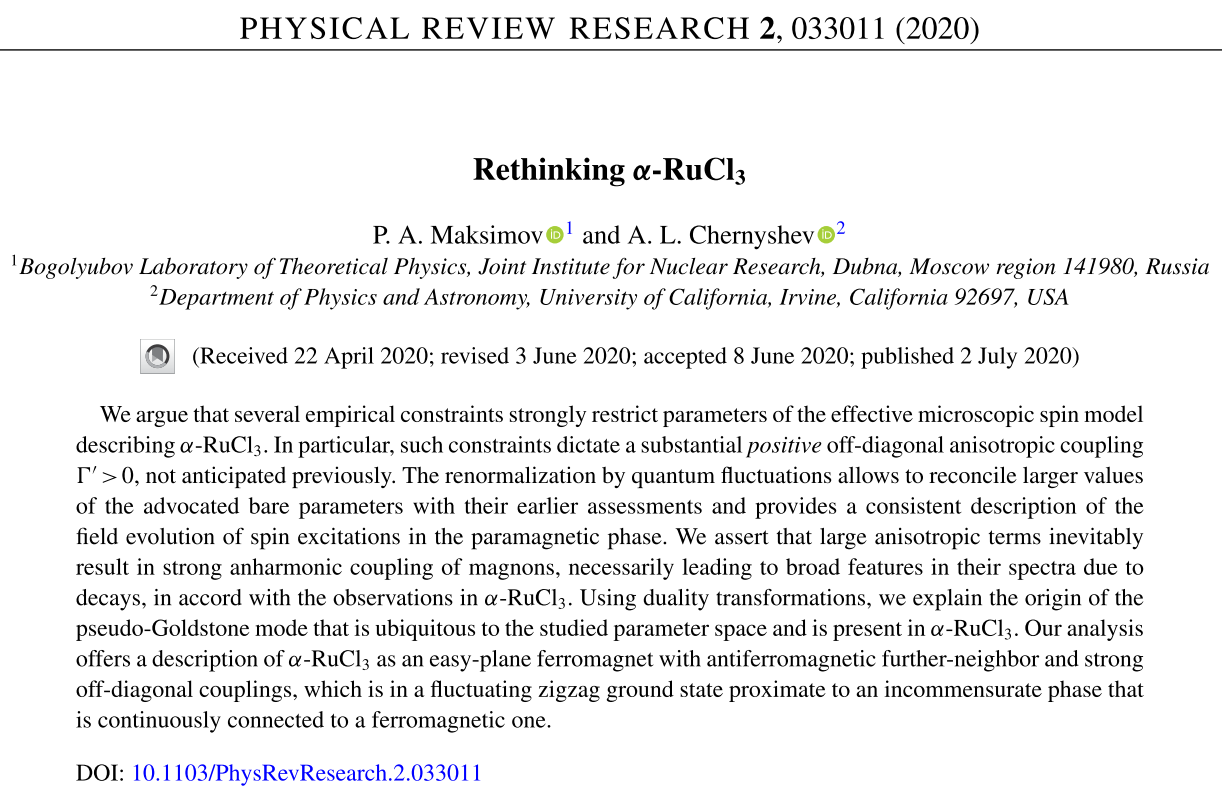 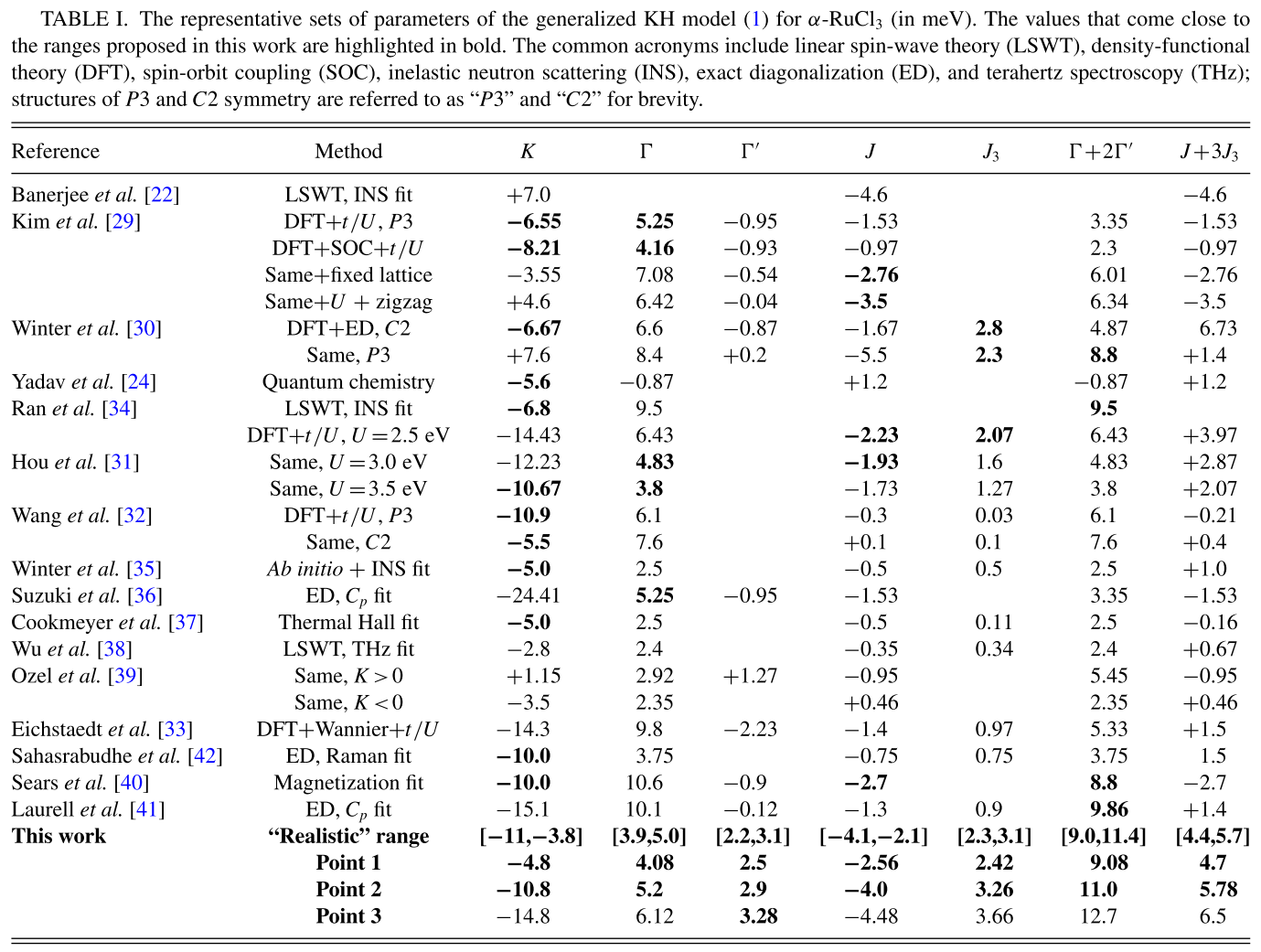 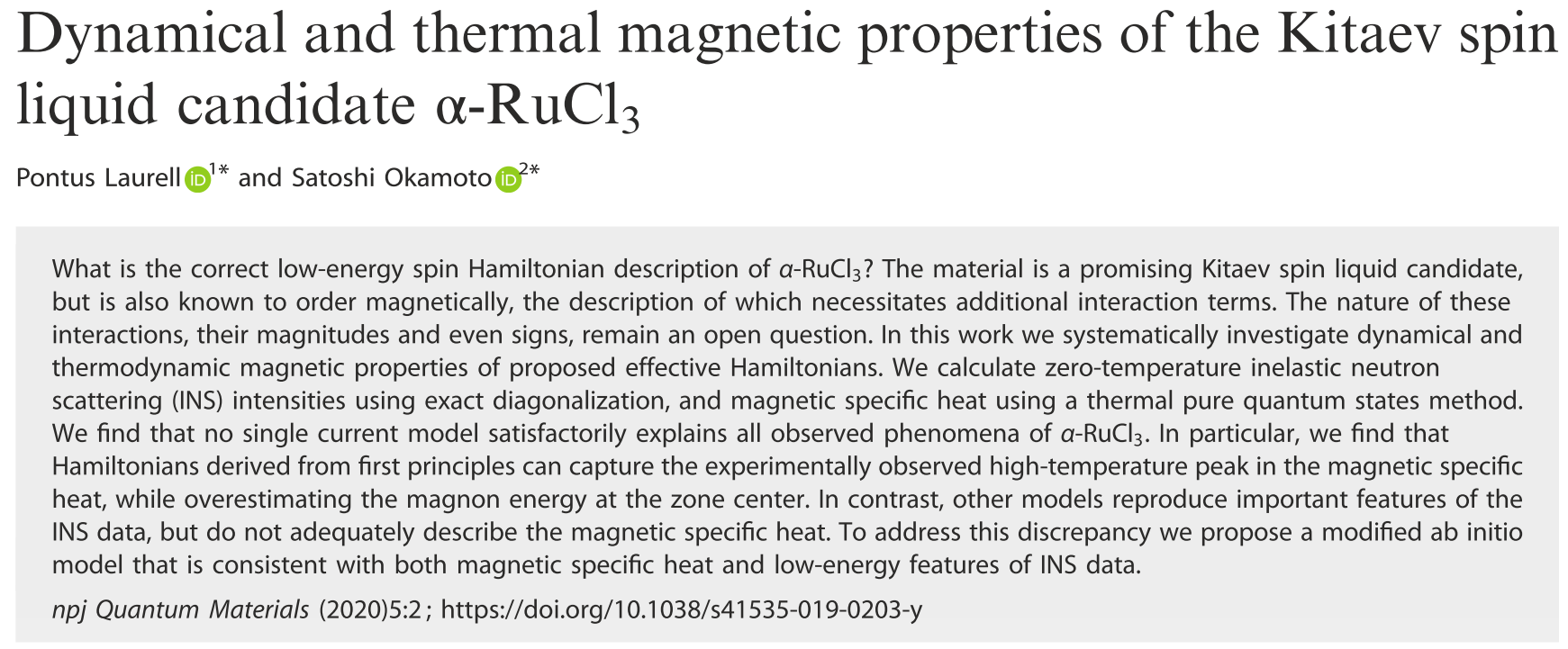 [Speaker Notes: As a representative Kitaev QSL candidate RuCl3 has public a lot of papers. The spin Hamiltonian has been extended to a generalized Heisenberg–Kitaev (H–K) model with five symmetry-allowed terms. As shown that, there is all kinks of exchange interaction parameters.]
Magnetic phase diagram of α-RuCl3 obtained from various measurements
PRB 95, 180411(R) (2017)
PRB 96, 041405(R) (2017)
PRL 119, 227208 (2017)
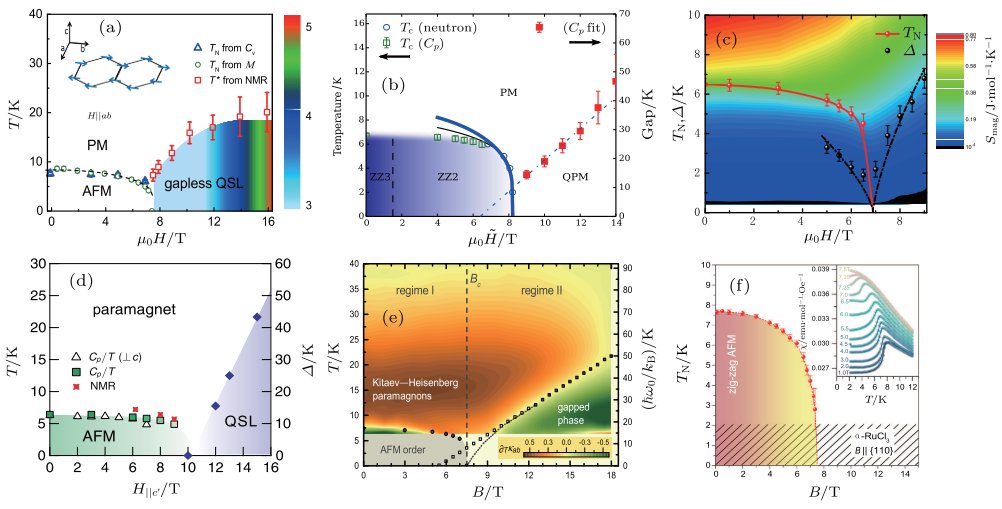 H // ab plane
H // ab plane
H // ab plane
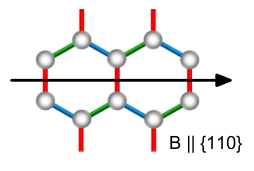 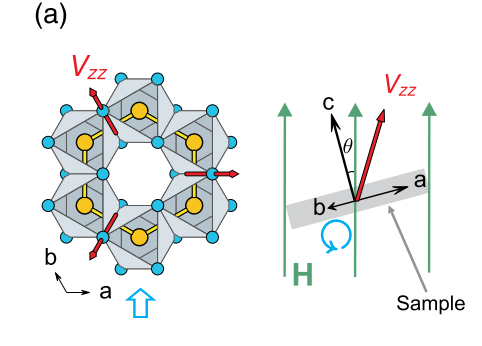 H // ab plane
H∥c’
PRL 120, 117204 (2018)
2018 npj Quantum Materials 3 8
PRL 119, 037201 (2017)
[Speaker Notes: In addition, various experimental measurements give the similar magnetic phase diagram, indicating a Kitaev QSL can be observed between 7 and 10T.]
Structure  and phase diagram of Na2Co2TeO6 (NCTO)
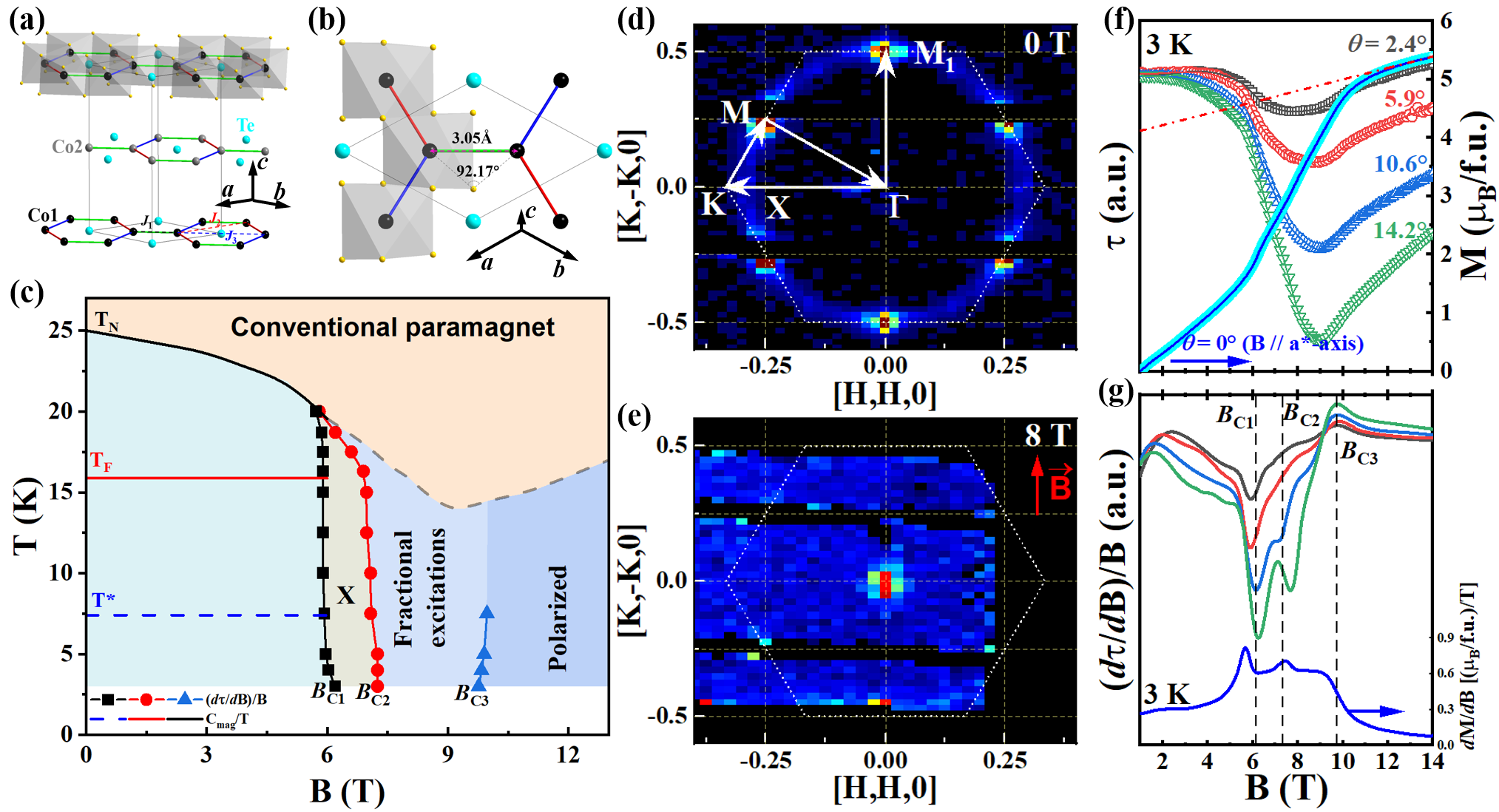 Na2Co2TeO6, P6322
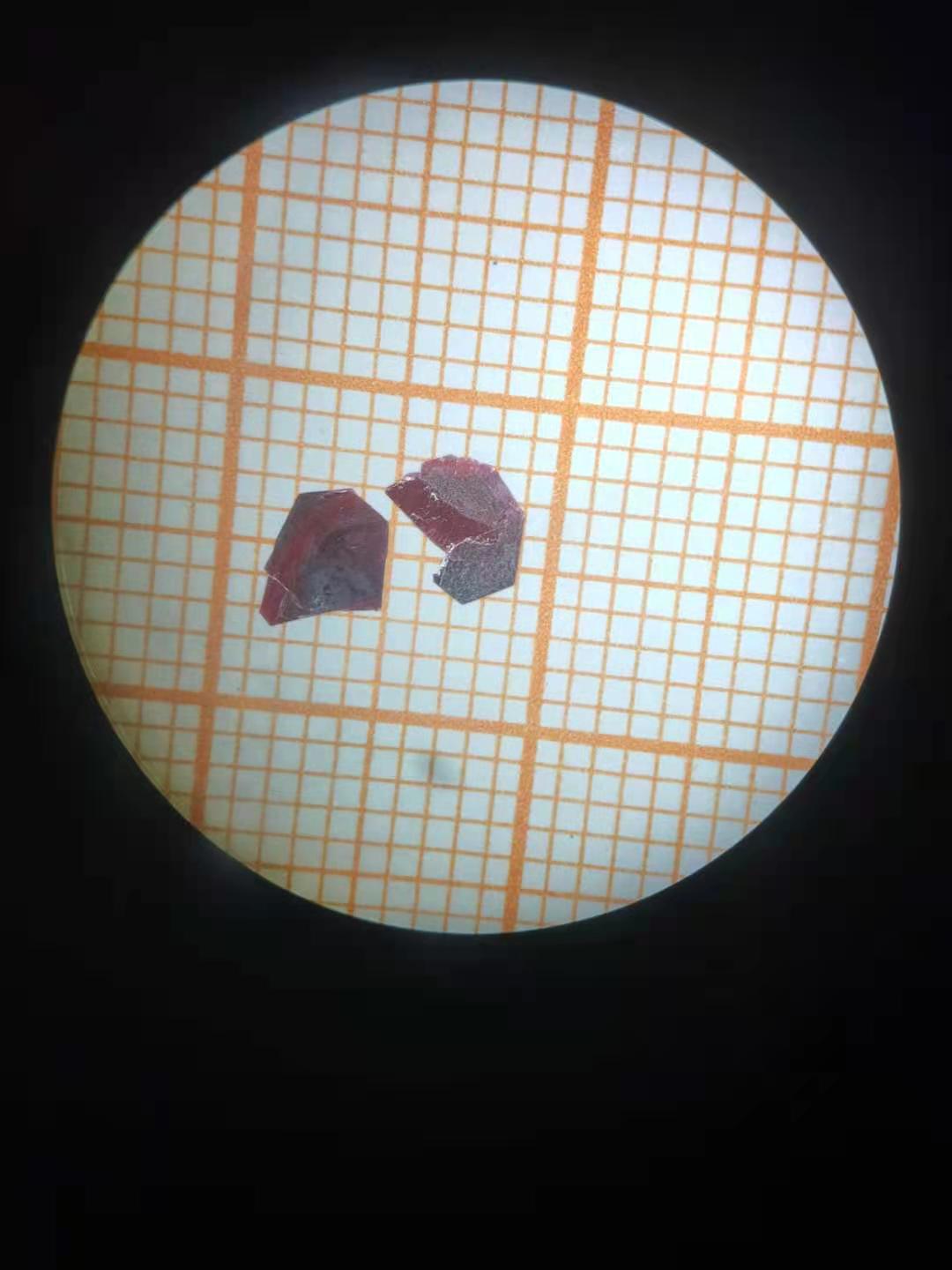 Nat. Commn. 12, 5559, (2021); 
Nat. Phys. In review, (2022) DOI: https://doi.org/10.21203/rs.3.rs-2034295/v1.
[Speaker Notes: In 3d-based compounds. Although there is a weaker spin-orbit coupling, the Kitaev interaction is very significant. As a promising candidate, NCTO have been discussed that there is a field-induced QSL state between 7.5T and 10T with applied magnetic field parallel to a*-axis.
 
Compared to RuCl3, there is a more perfect CoO6 octahedron and more compact. And the contributions from the spin-orbital exchange channels t2g-eg and eg-eg can weaken the Γ and Γ′ exchanges.]
Magnetic structure of Na2Co2TeO6
Unpublished
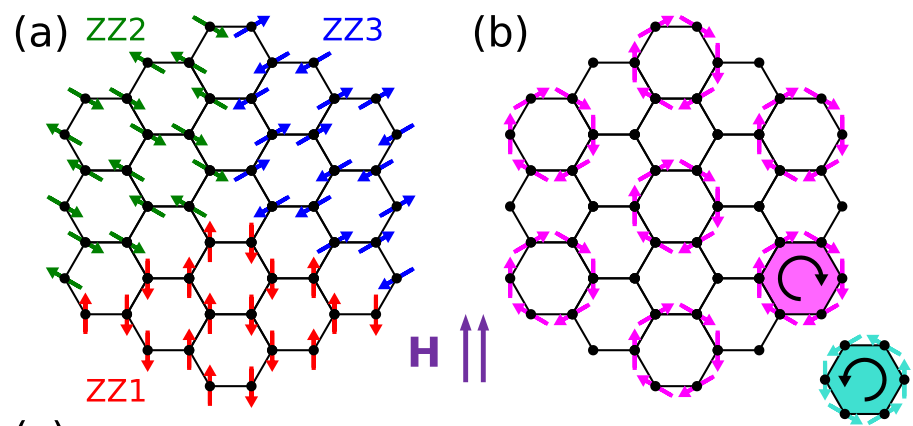 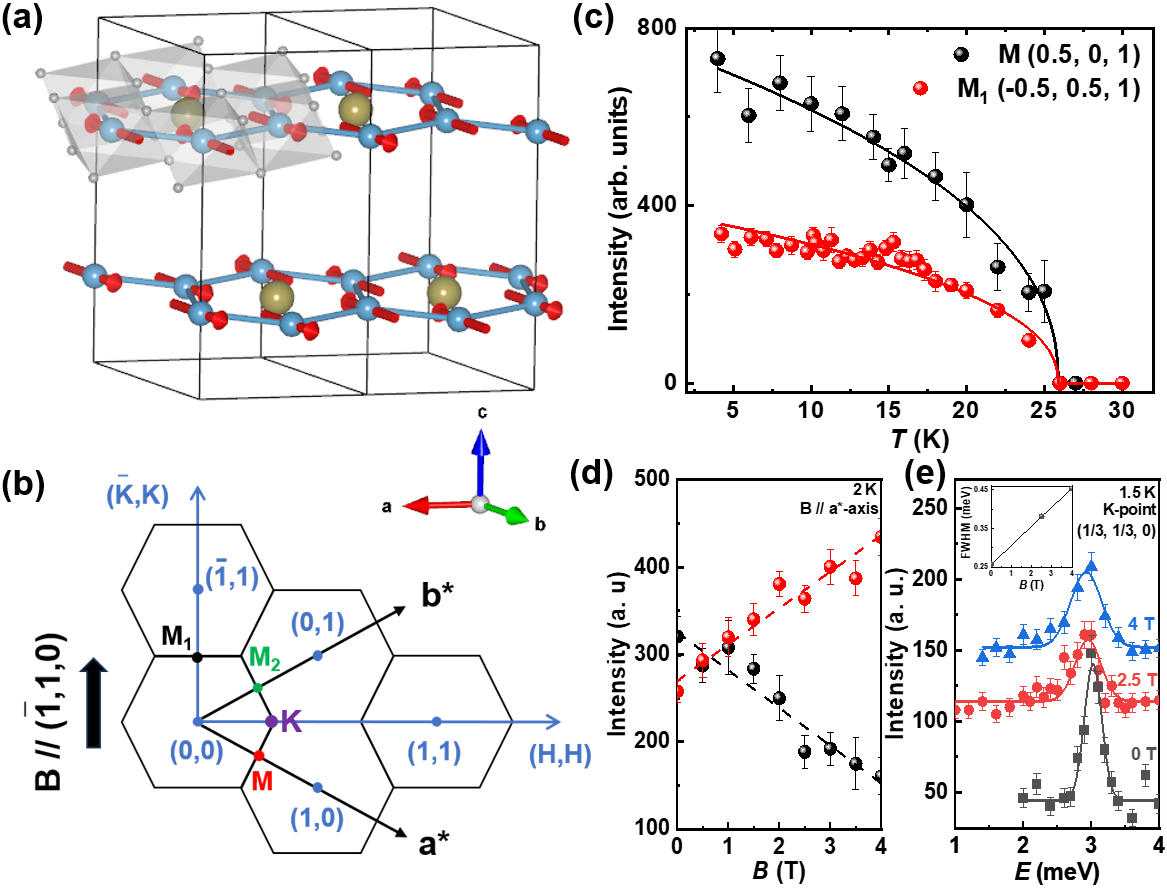 Multi-domain structure
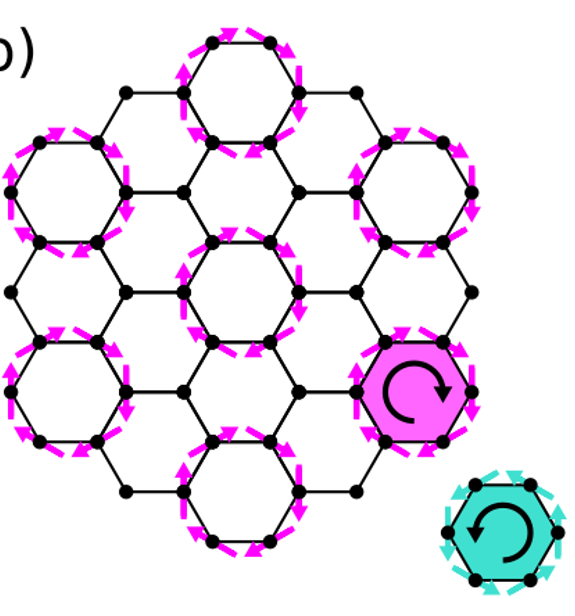 triple-q order
or multi-k structure
Supporting the multi-domain structure
Weiliang Yao, …, Yuan Li, PRR 5, L022045 (2023)
[Speaker Notes: However, the two magnetic structures, multi-domain or multi-k structure, are still an urgent problem to be solved, which will be helpful to understand the competitive relationship between various magnetic interactions. Using the same parameters, the power-law function gives the similar I(T) curves at the M and M1 points. The small bump at TF only can be observed by the I(T) curves of M1-point, which means that the magnetic anisotropic-exchange interactions induce the non-equivalent magnetic domains at M and M1 points. The field-dependent intensities of magnetic reflections further confirm that the magnetic domains along the magnetic field direction are growing while other directions are suppressed.]
μSR study of Na2Co2TeO6 using the M20D at TRIUMF
Unpublished
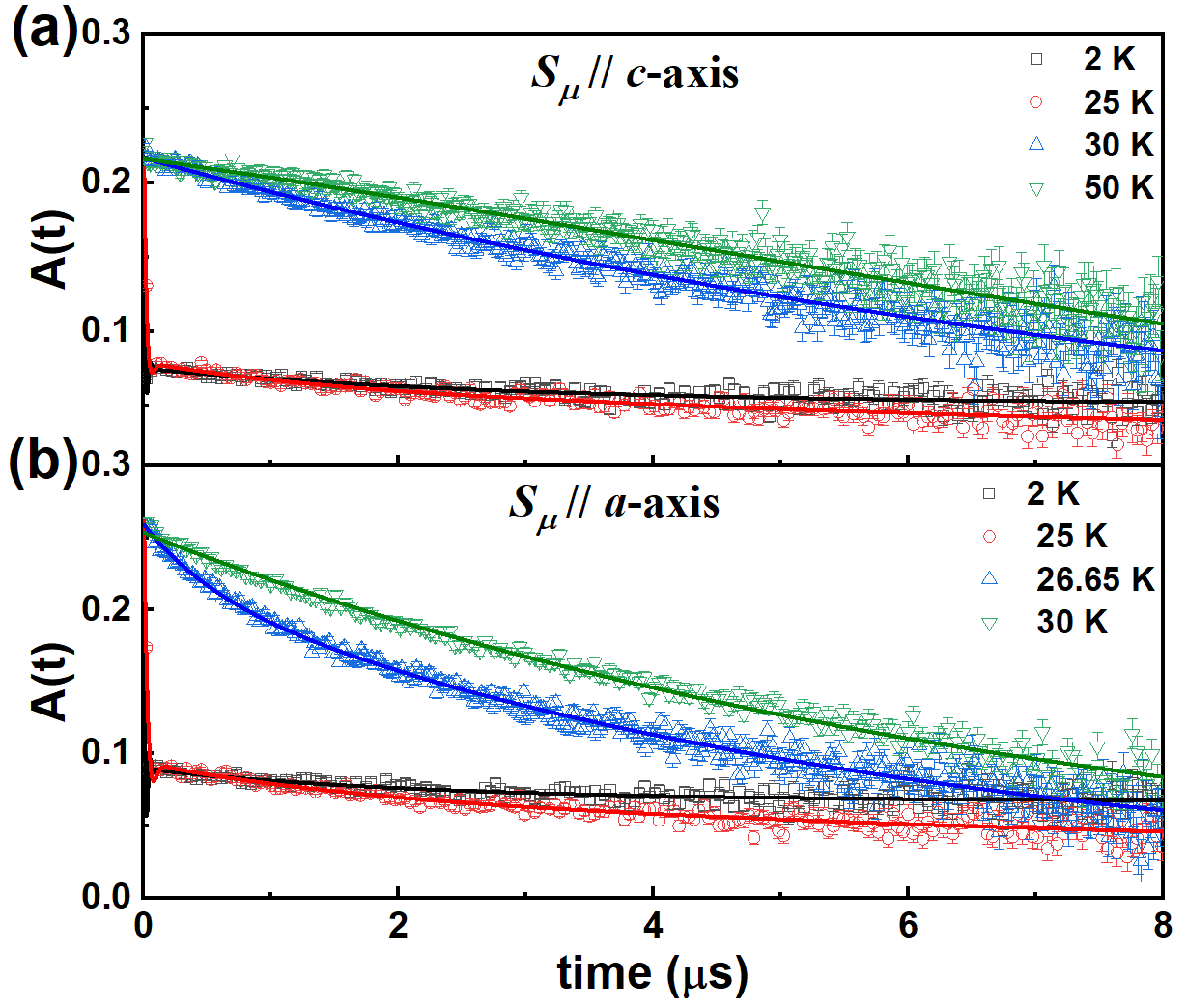 [Speaker Notes: As another important technique used to study complex quantum magnetism, μSR is an extremely sensitive magnetic probe at a microscopic level. The mutual collaboration between neutron diffraction and μSR will help us to further verify the multi-domain structure and the quantum fluctuations in NCTO. Using this function, we can well fit our uSR data.]
μSR study of Na2Co2TeO6 using the M20D at TRIUMF
Unpublished
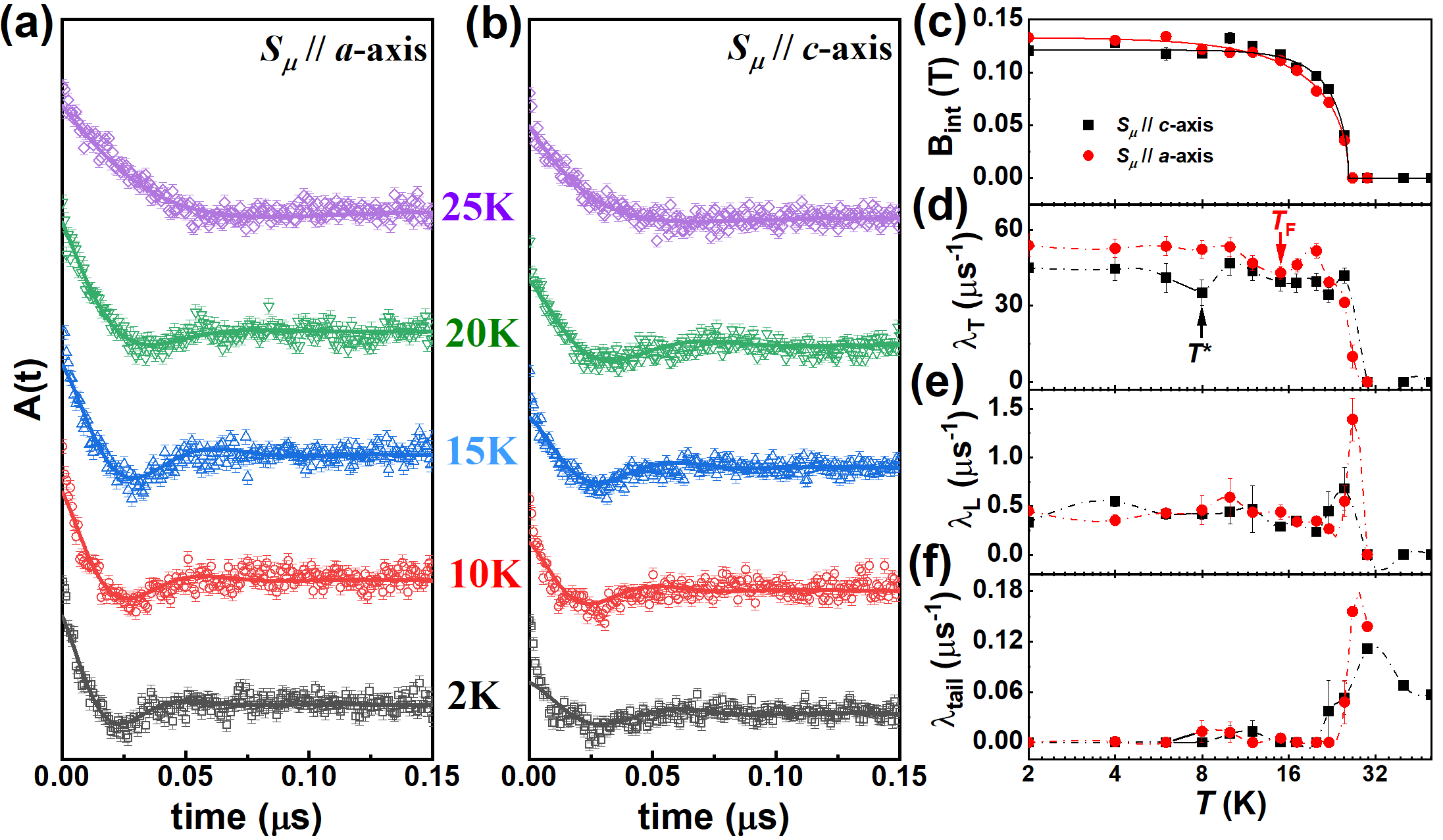 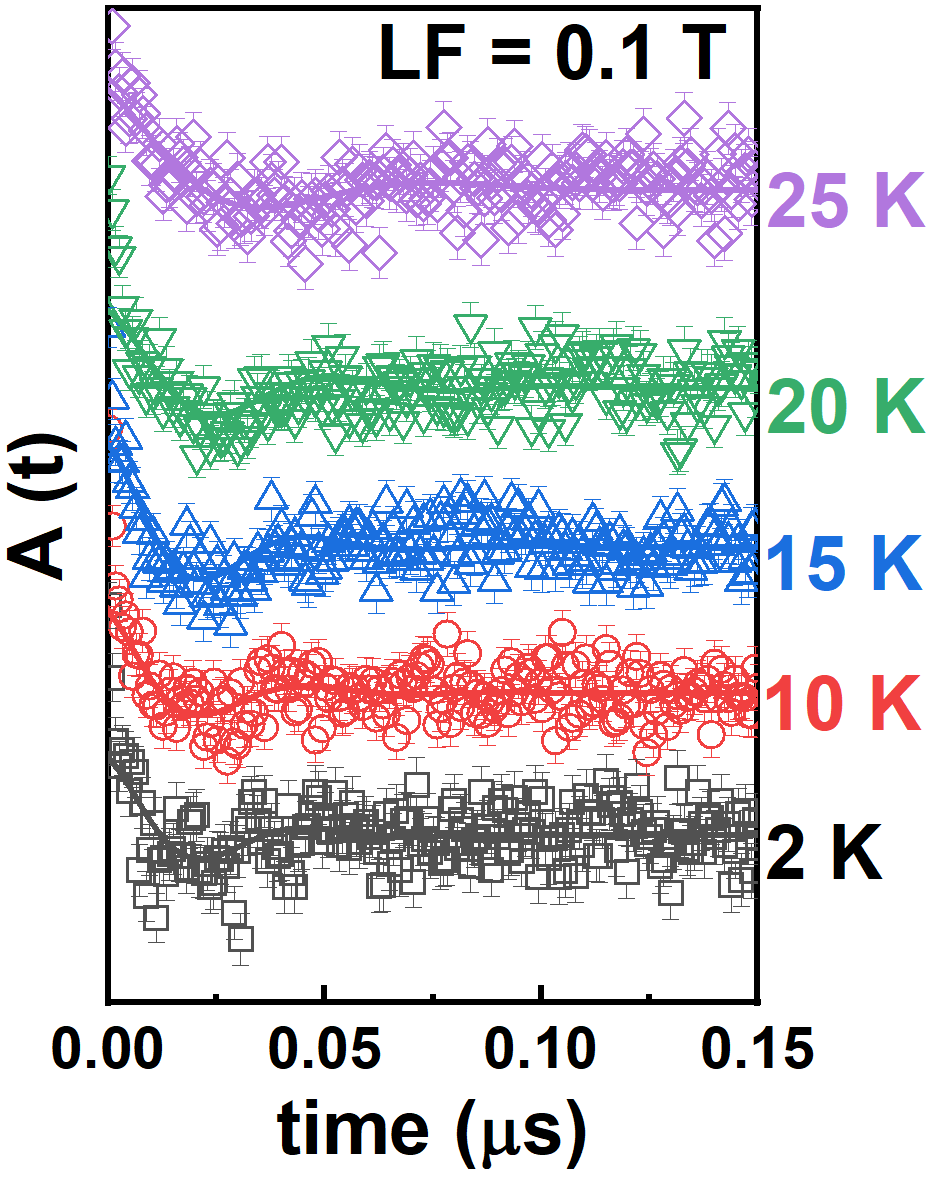 The ZF-μSR time spectra present the very fast depolarization and superimposed oscillations within 50 ns below TN, suggesting the characteristic of strong quasistatic internal field.
 λT represents the transverse muon-spin relaxation rates, reflecting the width of static magnetic field distribution. The anomalies observed at TF and T* should be attributed to the redistribution of magnetic domains originated from three different k-vectors.
[Speaker Notes: The ZF-μSR time spectra present the very fast depolarization and superimposed oscillations within 50 ns below TN, suggesting the characteristic of strong quasistatic internal field. And the superimposed oscillations are not disappeared at LF = 0.1T, which confirm the oscillations is from the AFM order. The temperature-dependent λT  also give some anomalies at TF and T*, which suggest that the redistribution of magnetic domains originated from three different k-vectors.]
μSR study of Na2Co2TeO6 using the GPS at PSI
Unpublished
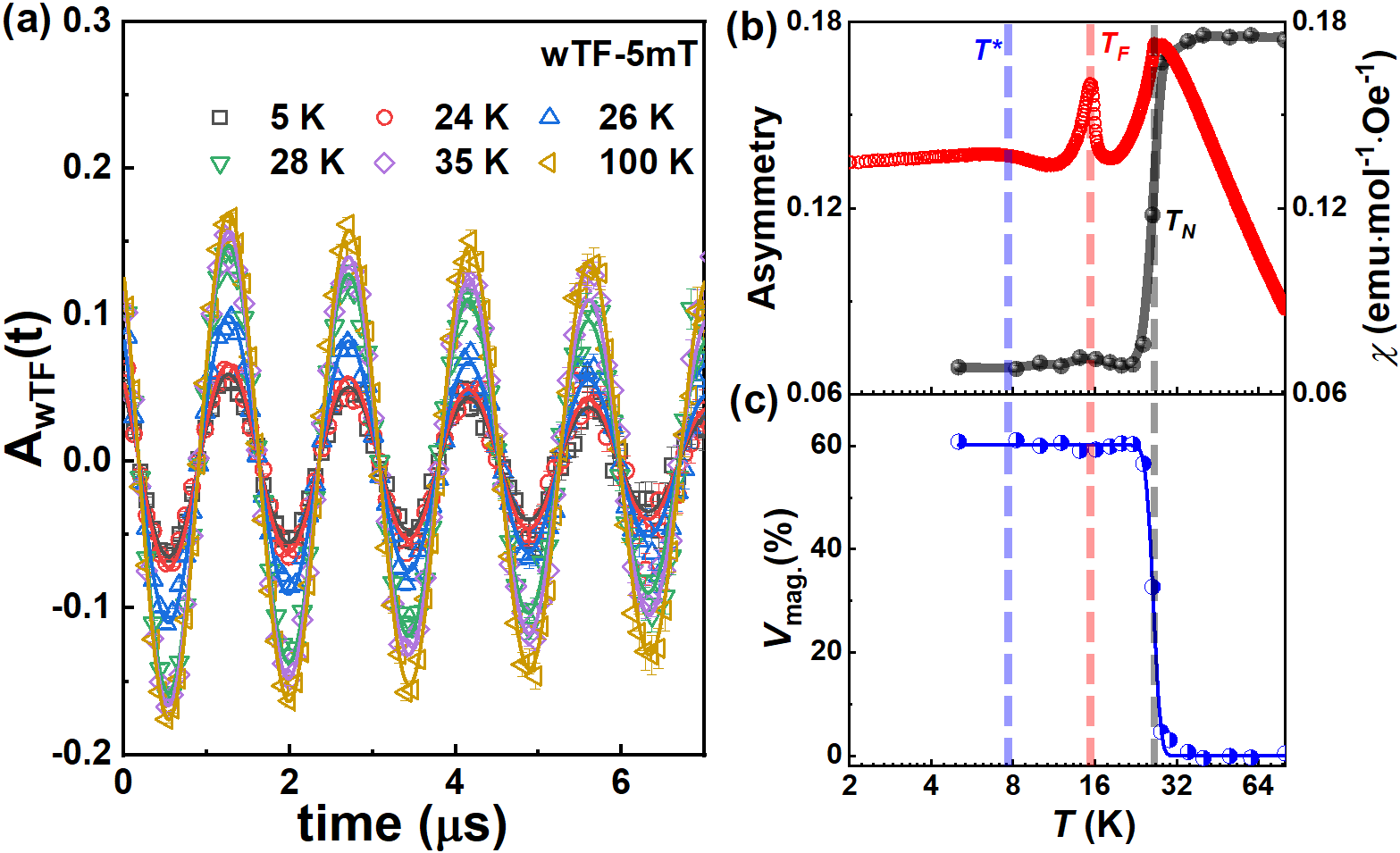 Such a low Vmag(0K) = 60 % maybe suggest that the bond-dependent anisotropic frustrations (Kitaev interactions) and quantum fluctuations play important roles in understanding the rich magnetic phase diagram of NCTO.
The strong spin dynamics should be quantum at low temperatures and the opening of spin-wave-excitation gap below TF (from INS results) further eliminates the contribution of thermal fluctuations to such large dynamic volume fraction.
[Speaker Notes: A quantitative analysis from weak transverse-field μSR spectra allows extracting the temperature evolution of the magnetic volume fraction. We obtain a low value of 60%. Such low magnetic volume fraction maybe suggest the magnetic ordered ground state of NCTO presents the distinct quantum spin fluctuations.  Instead, another possible reason with the about 40% dynamic volume fraction may be from the magnetic domain wall.]
Summary
1) NCTO hosts a multi-domain zigzag magnetic ground state along with strong quantum fluctuations ;
 
2) Our findings can well reflect the exposition of microscopic origin from HK model where the coexistence of static magnetic order from the non-Kitaev interactions and dynamic quantum fluctuations from the frustrated K term indicates the highly frustrated magnetic structure (Another possible reason with the about 40% dynamic volume fraction may be from the magnetic domain wall);

3) With the increasing magnetic fields, the broadening of the spin-wave-excitation gap at K-point further suggests that the quantum fluctuations can be enhanced by the applied magnetic field, which promotes further interests on the field-induced magnetically disordered state with strong quantum fluctuations.
Acknowledgments
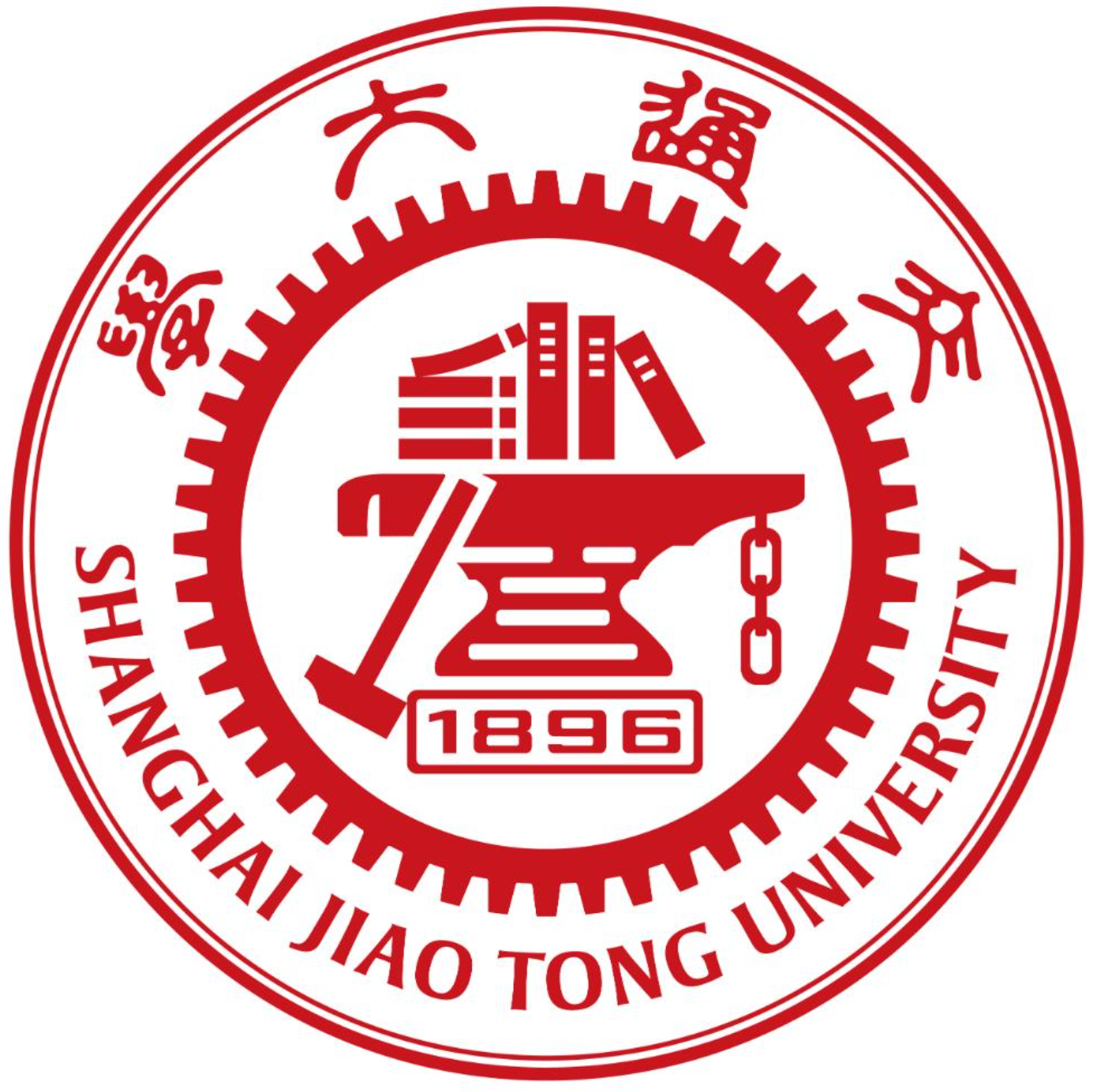 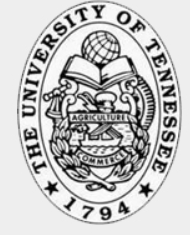 ISIS

D. T. Adroja
Peter J. Baker
T. G. Perring
TRIUMF

Xiyang Li
Sarah Dunsiger
SJTU

Mingfang Shu,
Jinlong Jiao,
Jie Ma,
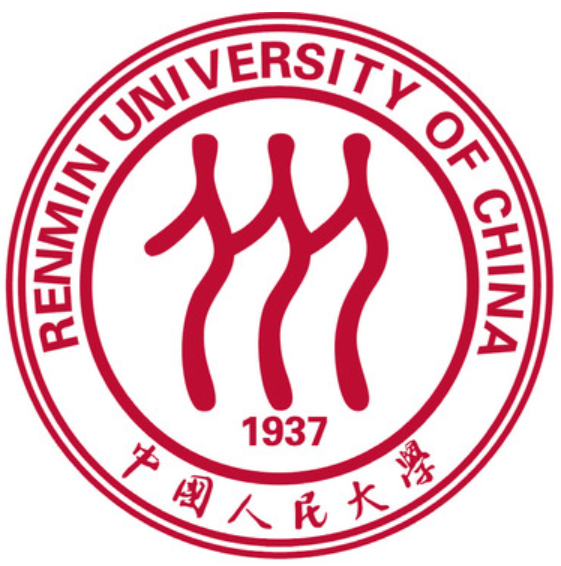 μSR
experiment
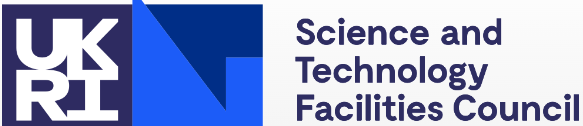 ECNU

Tian Shang
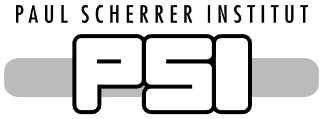 PSI

Tony Shiroka
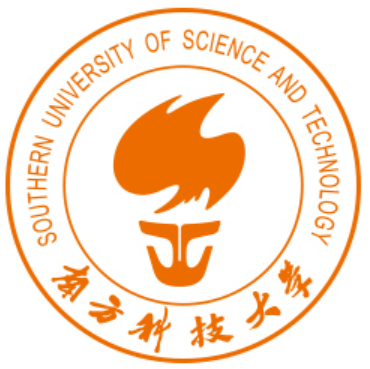 RUC (Theory)

Qirong Zhao,
Guijing Duan,
Rong Yu,
Zhengxin Liu
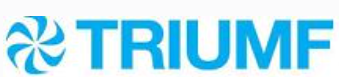 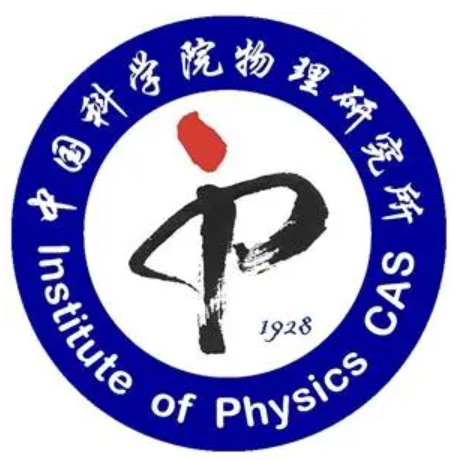 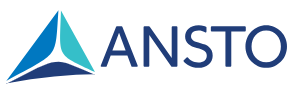 ANSTO

Guochu Deng
SNS/ORNL

A. I. Kolesnikov
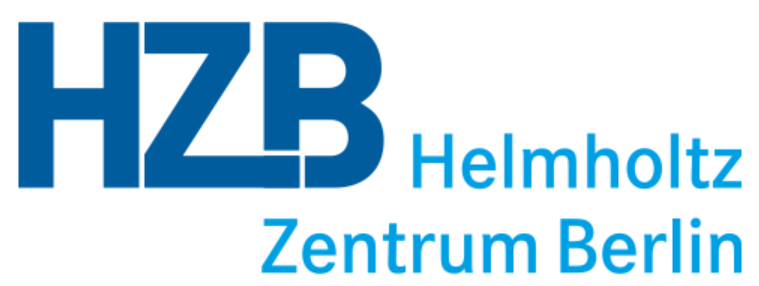 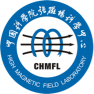 Neutron
experiment
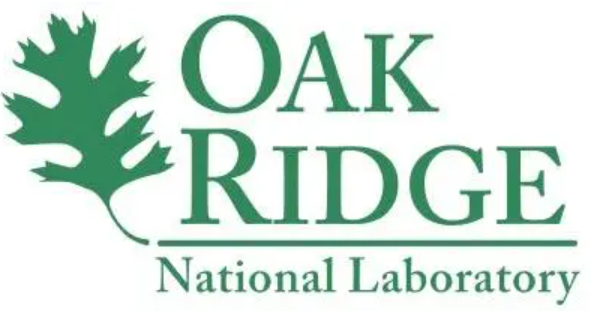 J-Parc Facility

Takatsugu Masuda
Shinichiro Asai
Shinichi Itoh
HZB, Deutschland

Gerrit Günther
Margarita Russina
Zhilun Lu
UTK (Crystal growth)

Qing Huang
Haidong Zhou
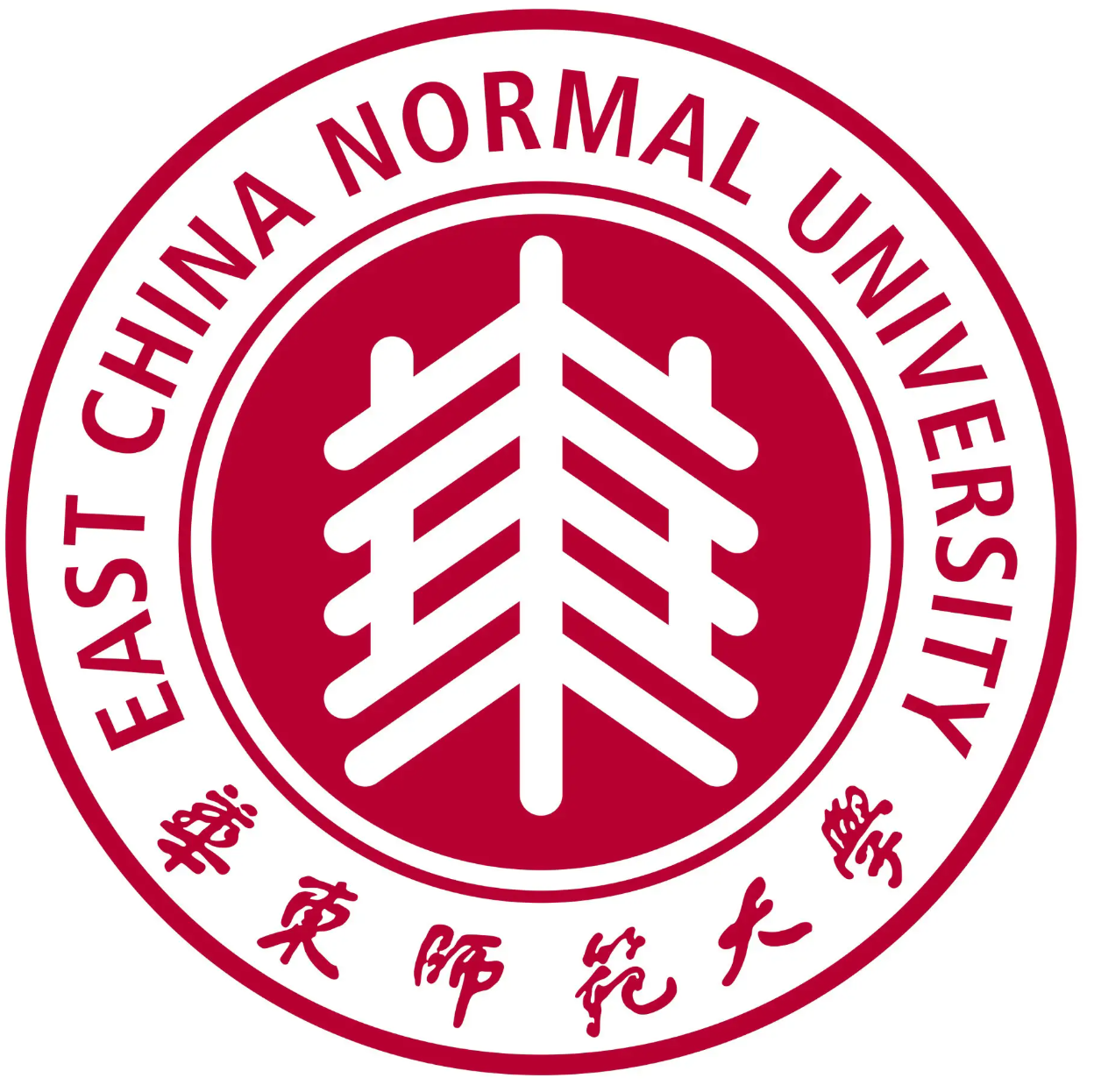 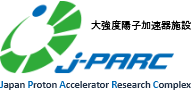 [Speaker Notes: Finally, I would like to thank my collaborators for their support.]
Thanks for your attention!
Single-crystal neutron diffraction in Na2Co2TeO6 from Yuan Li’s papers
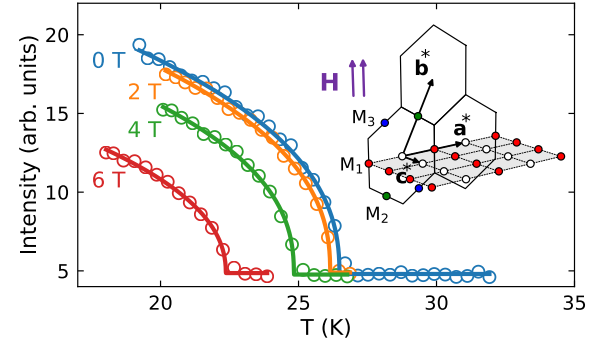 M-point (0.5, 0, 1)
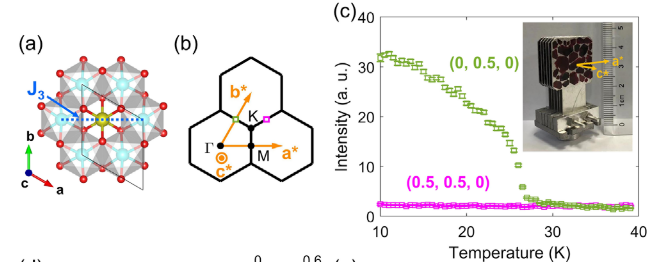 BT-7
4SEASONS
PRR 5, L022045 (2023)
PRL 129, 147202 (2022)
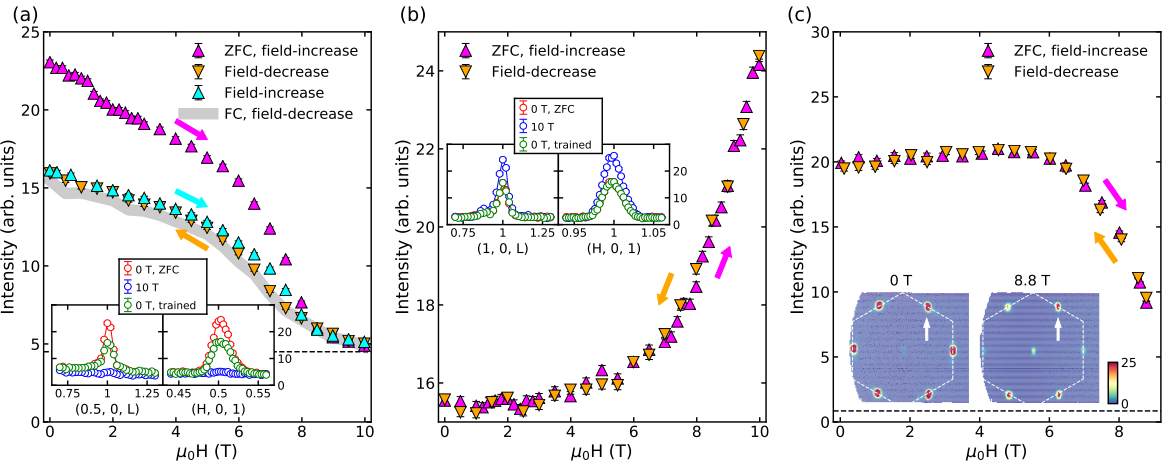 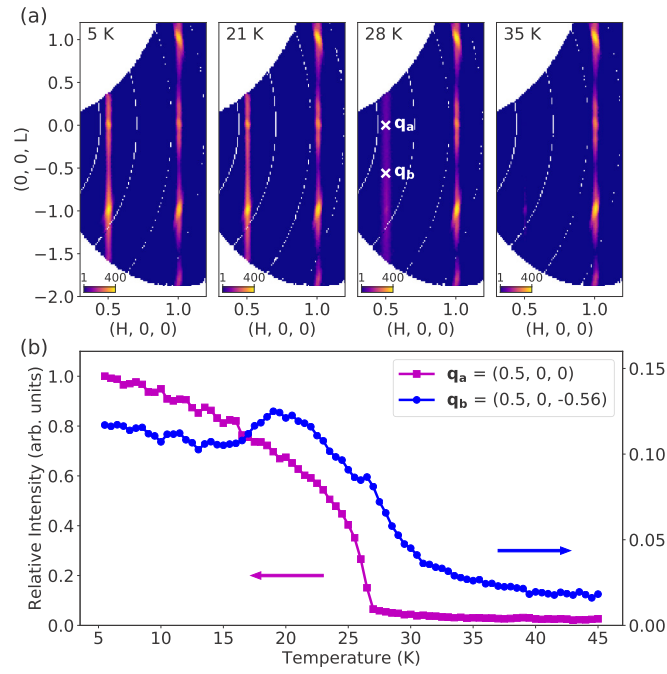 BT-7
BT-7
(0, 0.5, 1)
LET
(0.5, 0, 1)
(1, 0, 1)
4SEASONS
PRB 103, L180404 (2021)
The representative sets of parameters of the generalized KH model for NCTO
Best fit model parameters from powder INS
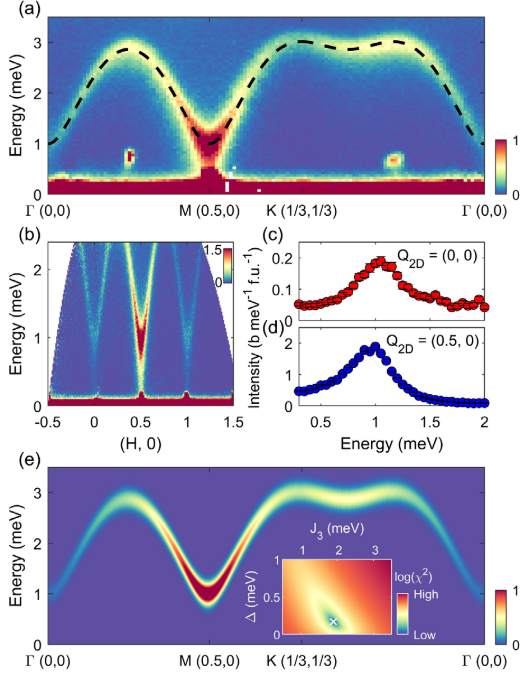 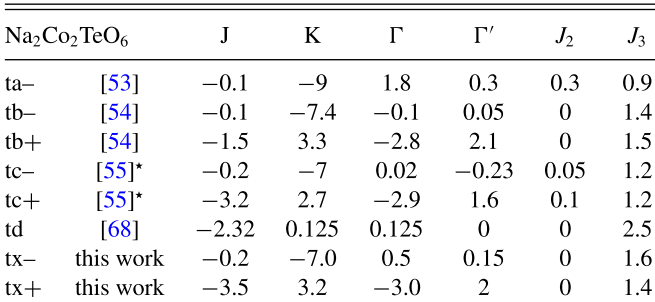 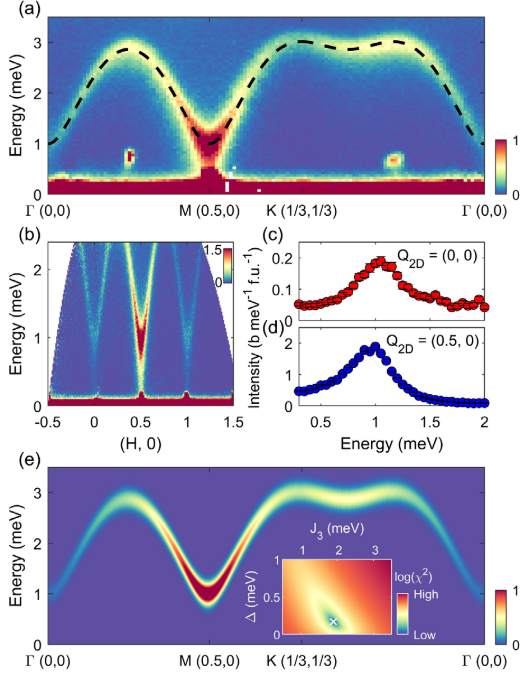 Low-energy dynamics can be dictated by the J3-Δ model, indicating the J3 is important in NCTO.
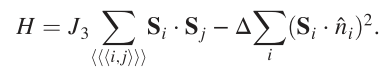 Weiliang Yao, et al., PRL 129, 147202 (2022);
Alaric L. Sanders, et al., PRB 106, 014413 (2022)
Gapped (∼ 1 meV) excitations are observed below about 16 K
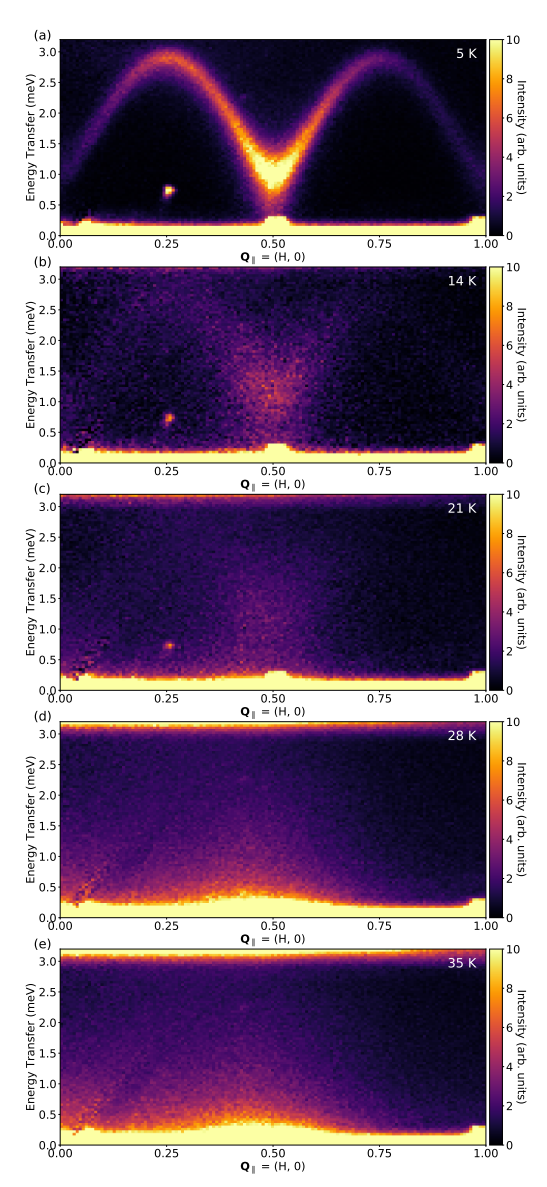 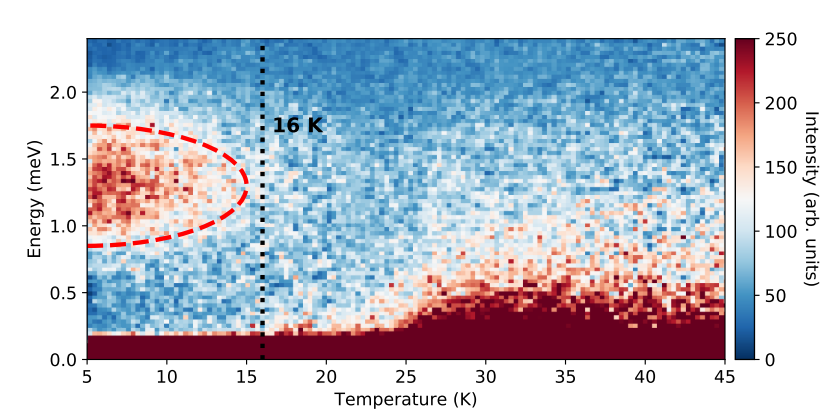 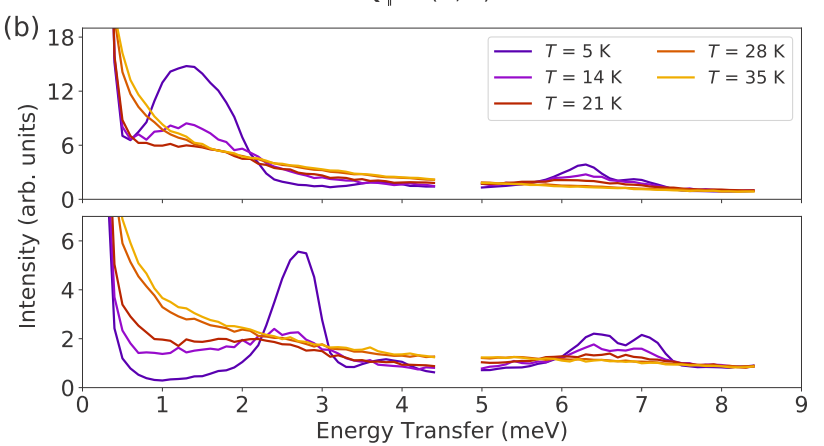 PRB 103, L180404 (2021)
Spin-excitation spectra with Ei = 18 meV
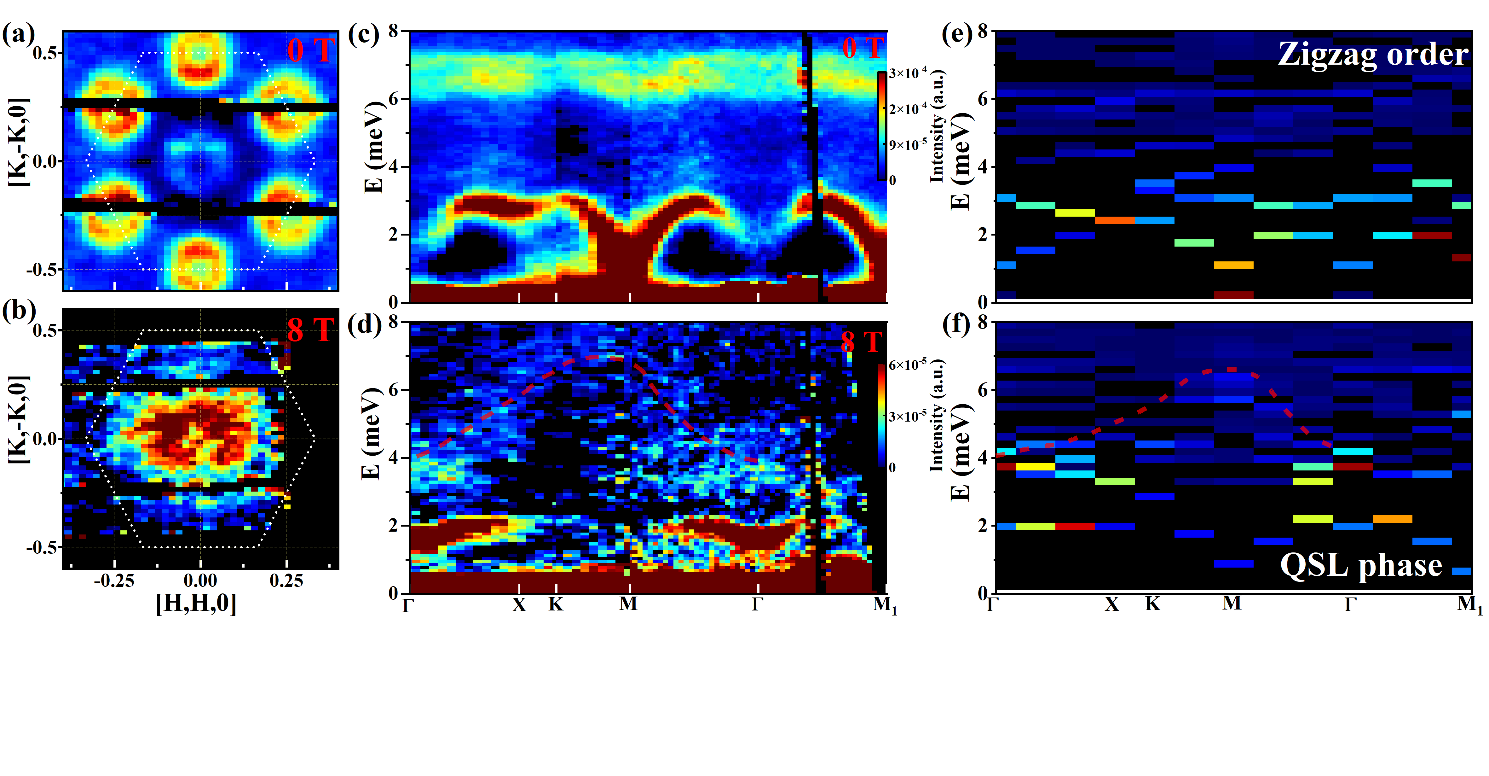 J1 = −1.54 meV, J3 = 1.32 meV, K = 1.408 meV, Γ = −1.32 meV, and Γ′ = 0.88 meV, which are equivalent to J1 = 0.066 meV, J3 = 1.32 meV, K = −3.399 meV, Γ = 0.286 meV, and Γ′ = 0.077 meV via the dual transformation.
Based on the generalized KH model, we theoretically calculated the dynamic structure factor. The results contain both magnon excitations and spinon-continuum, which agree well with the inelastic neutron spectrum at B = 8 T. (point III)
μSR for NCTO using the ARTEMIS at J-Parc
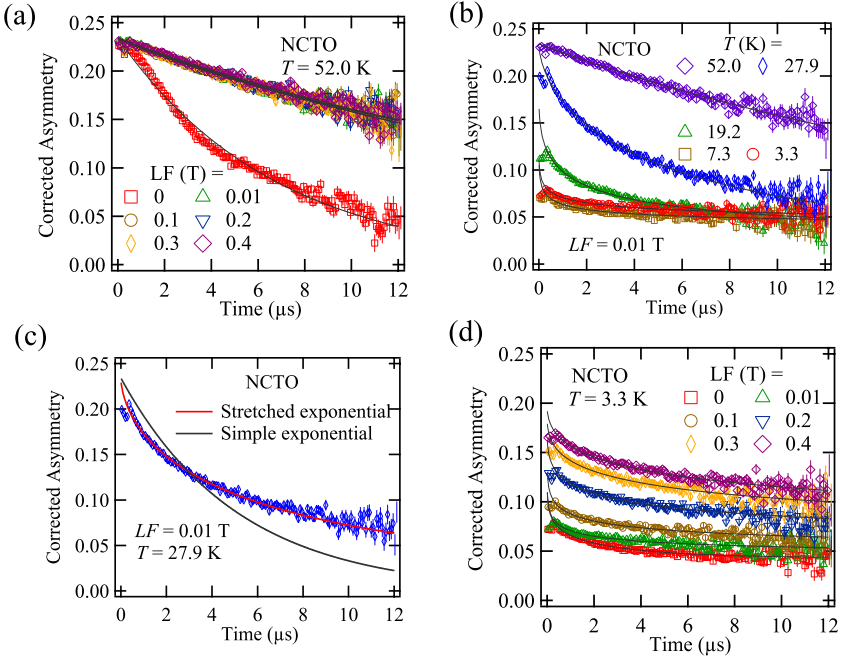 Ping Miao, et al., arXiv:2307.16451v1 (2023)